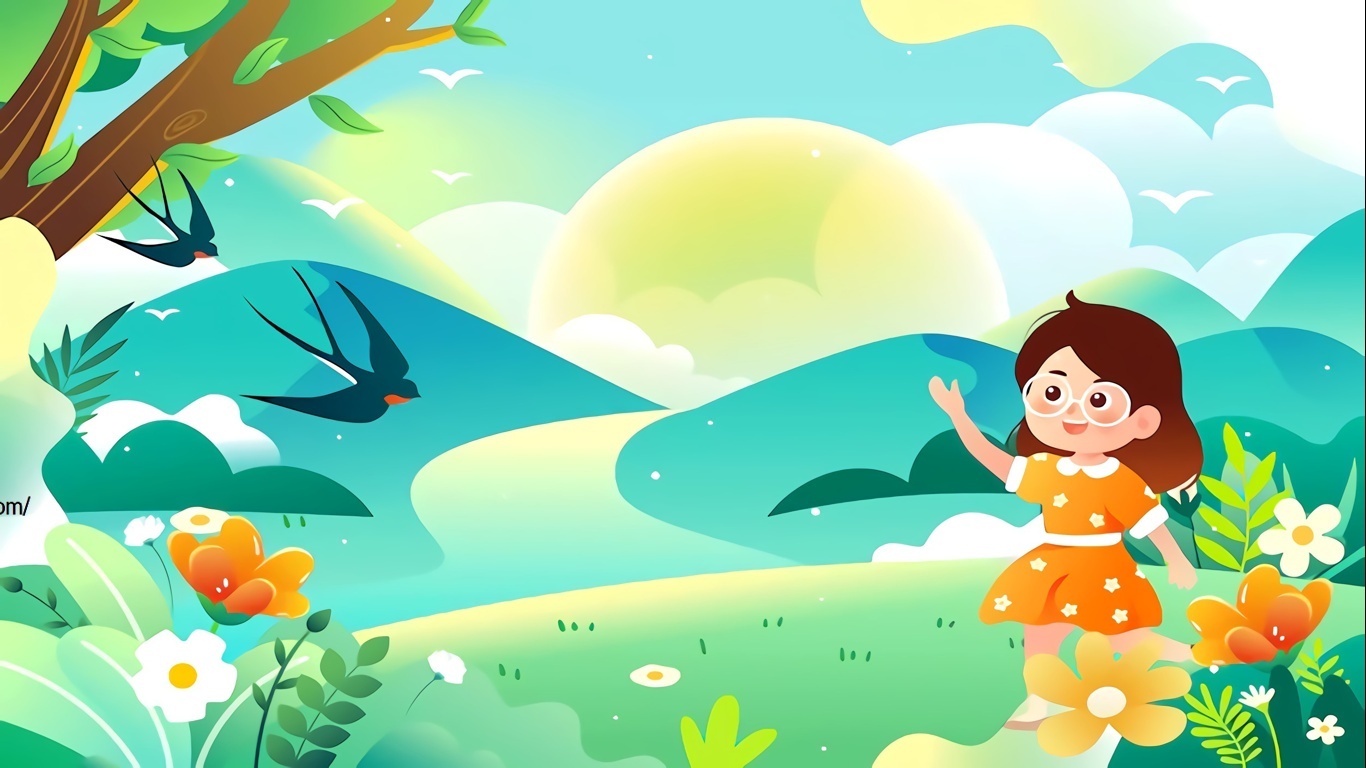 KÍNH CHÀO QUÝ THẦY CÔ GIÁO 
VỀ DỰ GIỜ THĂM LỚP
MÔN: TOÁN - LỚP 5
Giáo viên: Dương Thị Mai Trúc
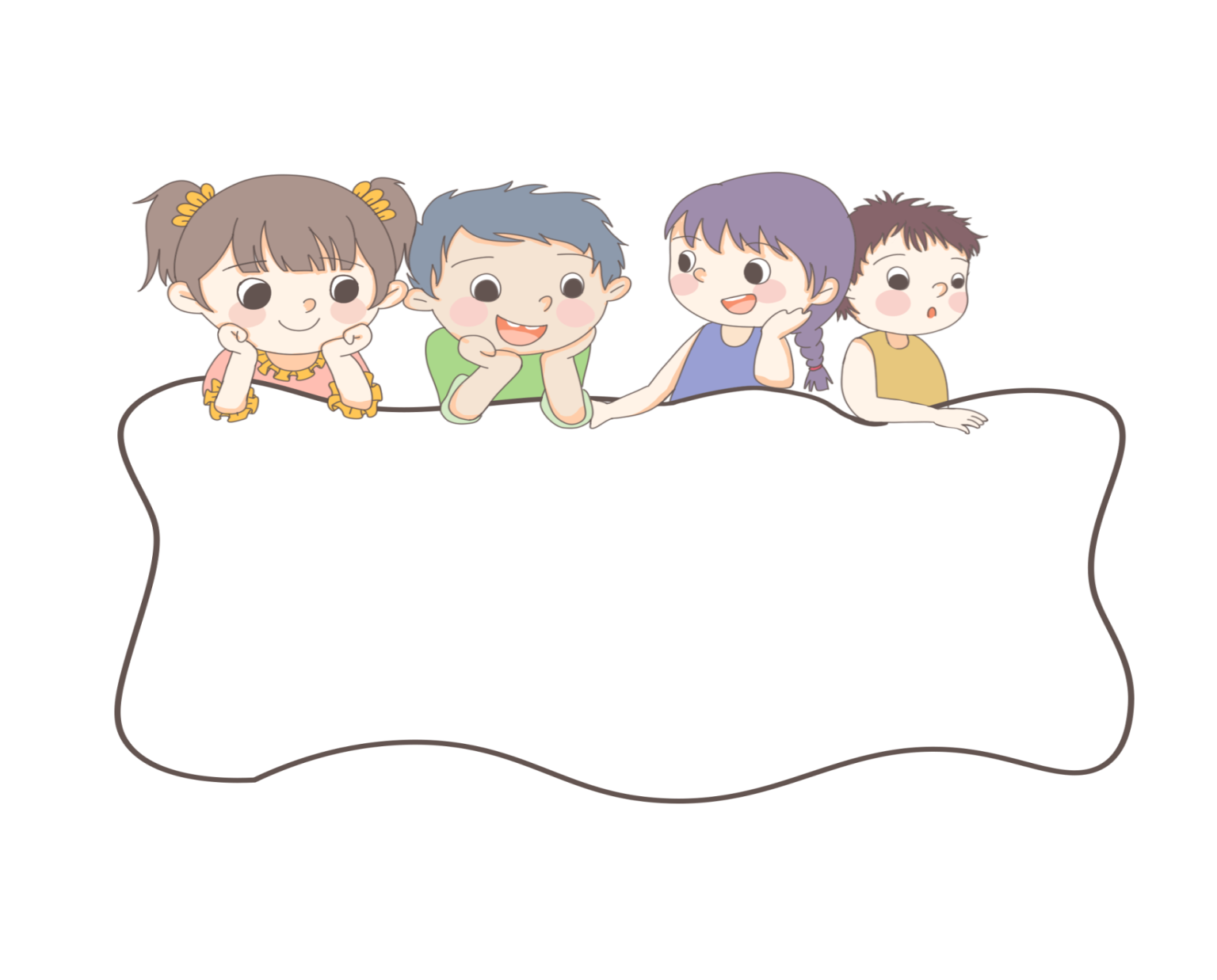 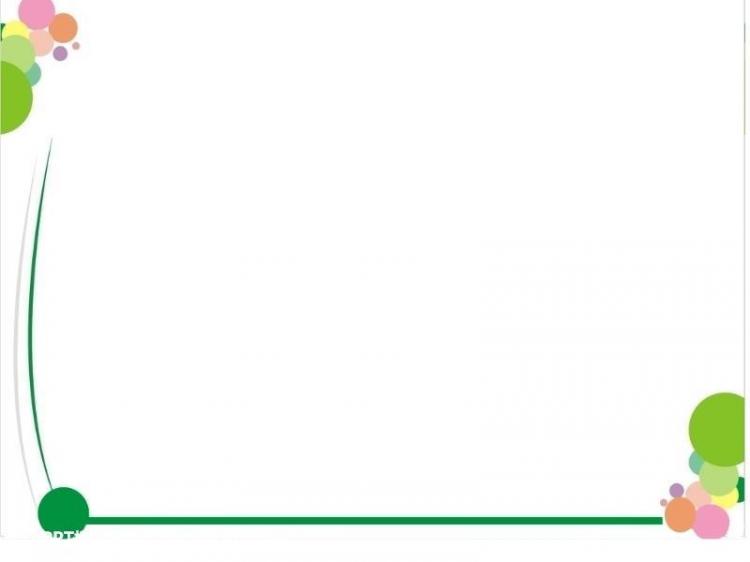 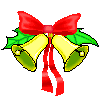 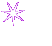 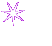 KHỞI ĐỘNG
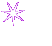 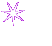 TRÒ CHƠI: LẬT MẢNH GHÉP
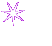 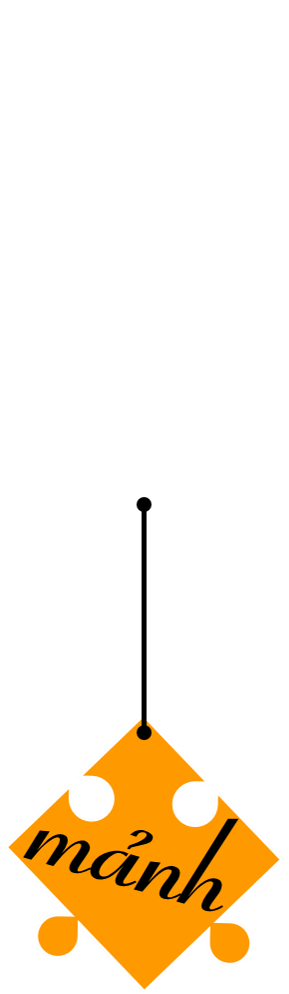 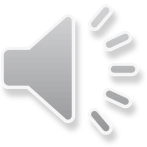 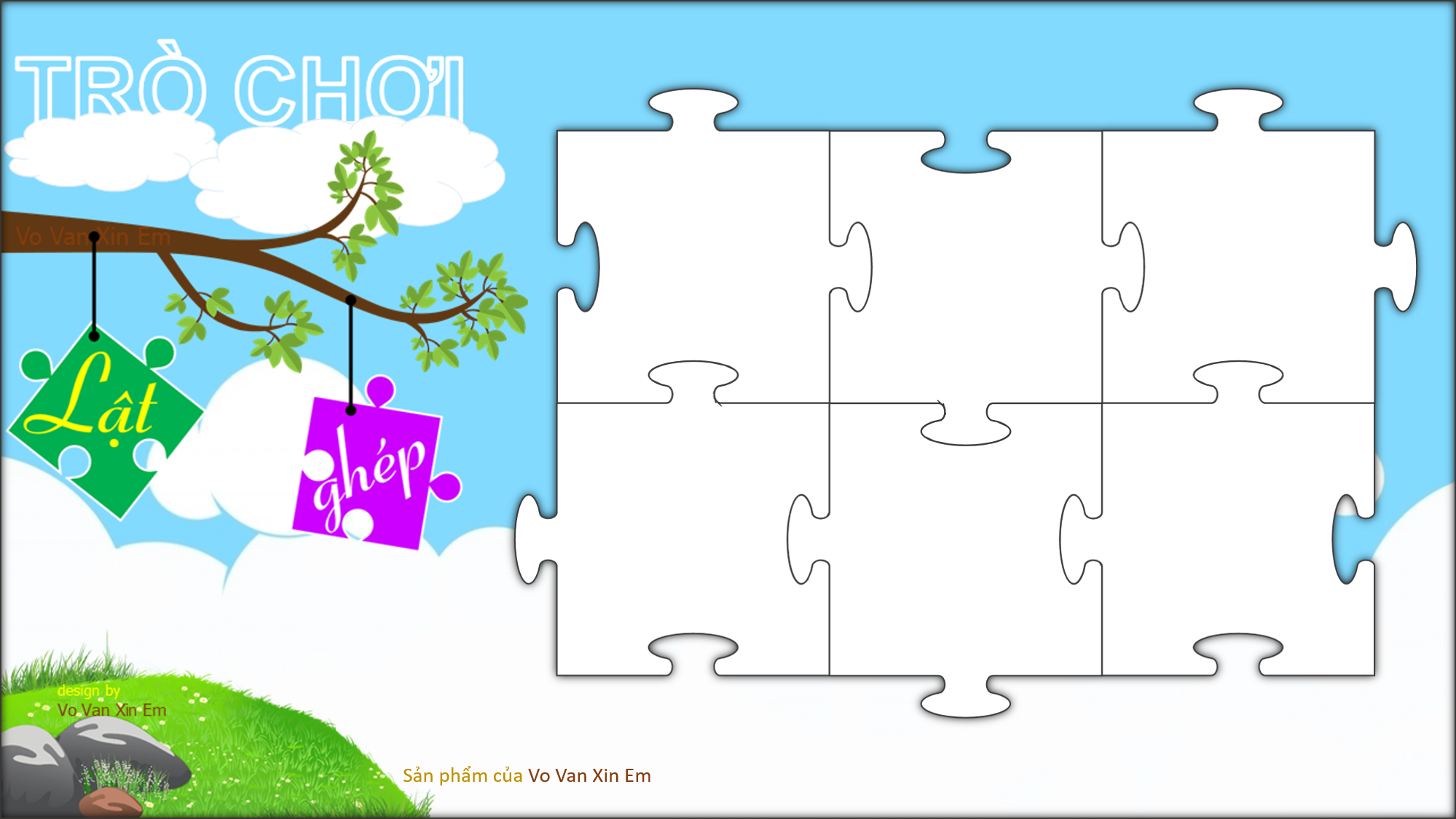 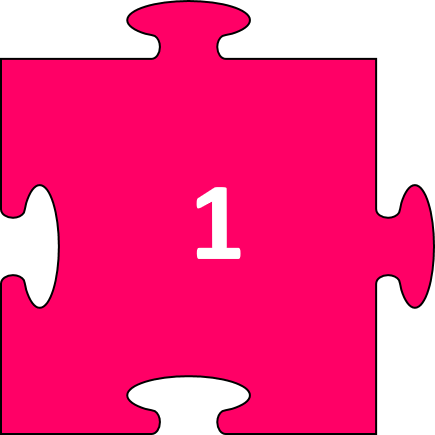 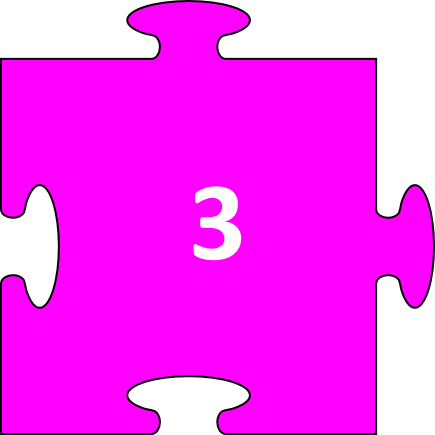 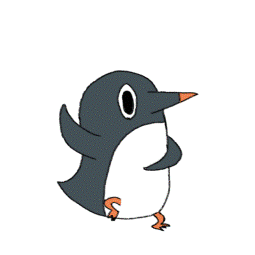 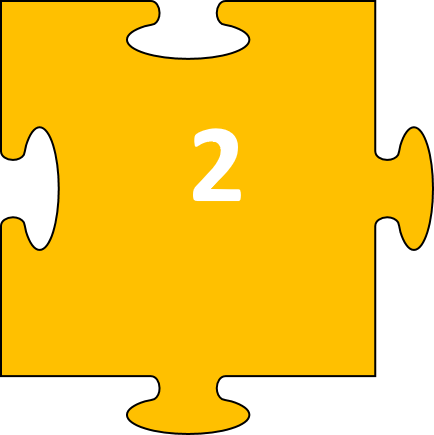 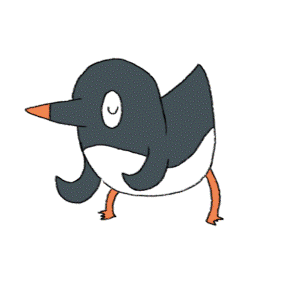 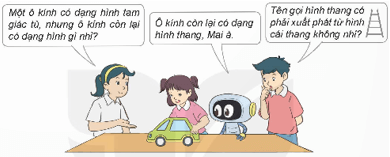 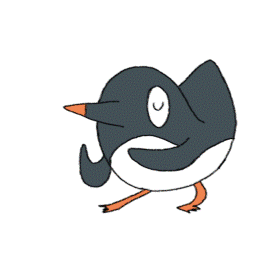 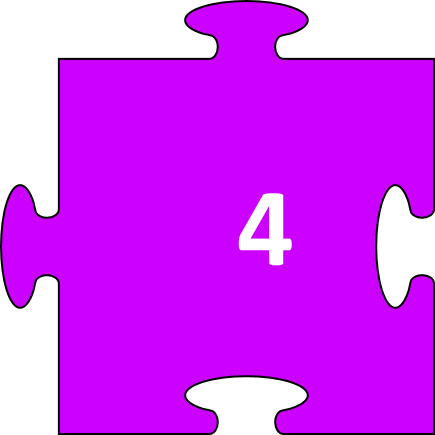 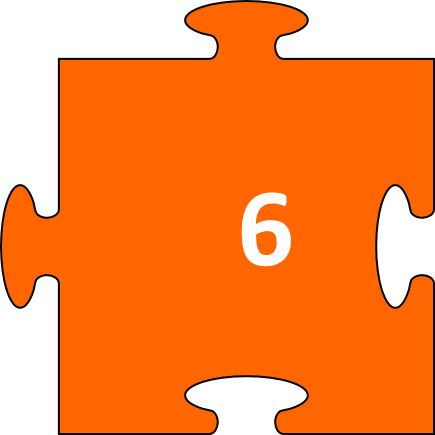 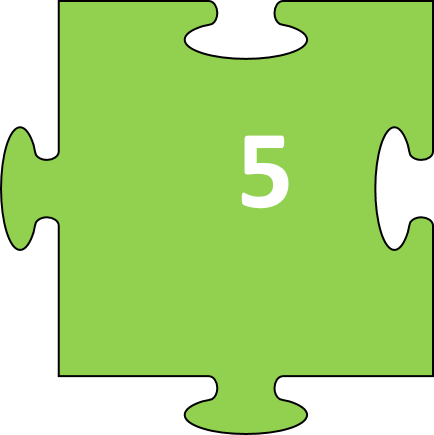 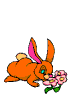 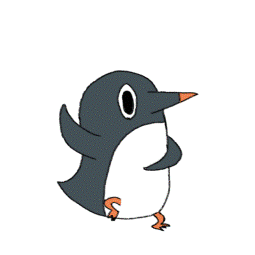 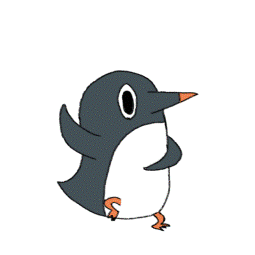 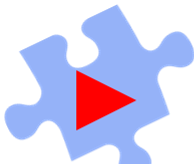 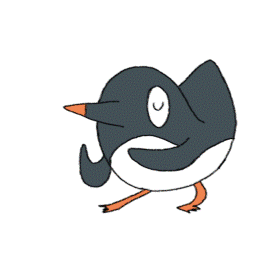 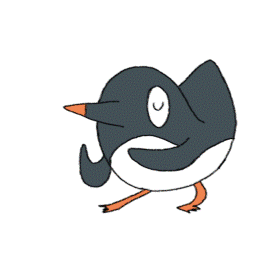 Câu hỏi 1: Hình tam giác có 3 góc nhọn gọi là hình tam giác gì?
Đáp án 1: Hình tam giác nhọn
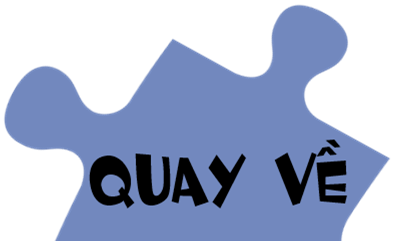 Câu hỏi 2: Hình tam giác có một góc vuông gọi là hình tam giác gì?
Đáp án 2: Hình tam giác vuông
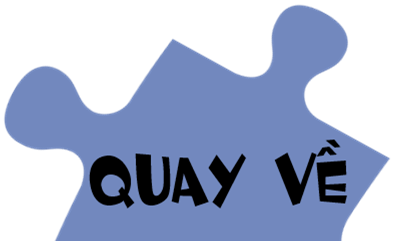 Câu hỏi 3: Hình tam giác có một góc tù gọi là hình tam giác gì?
Đáp án 3: Hình tam giác tù
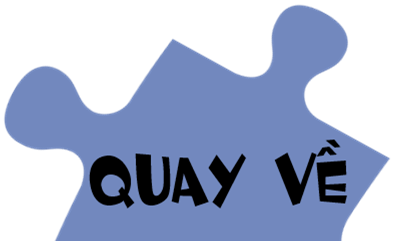 Câu hỏi 4: Hình tam giác có ba cạnh  bằng  nhau gọi là hình tam giác gì?
Đáp án 4: Hình tam giác đều
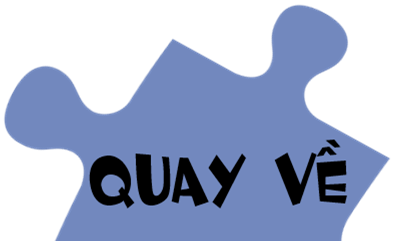 Câu hỏi 5: Muốn  tính  diện  tích  hình tam giác ta làm thế nào?
Đáp án 5: Muốn  tính  diện  tích  hình tam giác ta lấy độ dài đáy nhân với chiều cao (cùng một đơn vị đo) rồi chia cho 2.
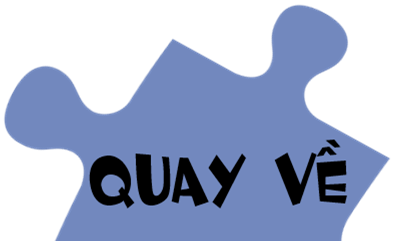 Câu hỏi 6: Tính diện tích hình tam giác, biết độ dài đáy là 4cm và chiều cao là 5 cm.
Đáp án 6: Diện tích hình tam giác đó là: 10cm2
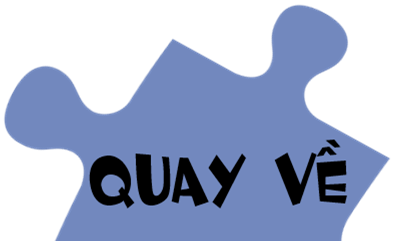 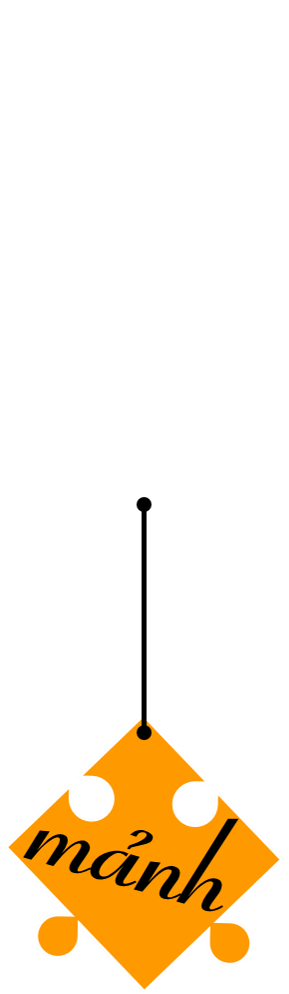 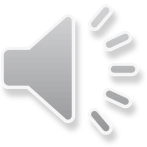 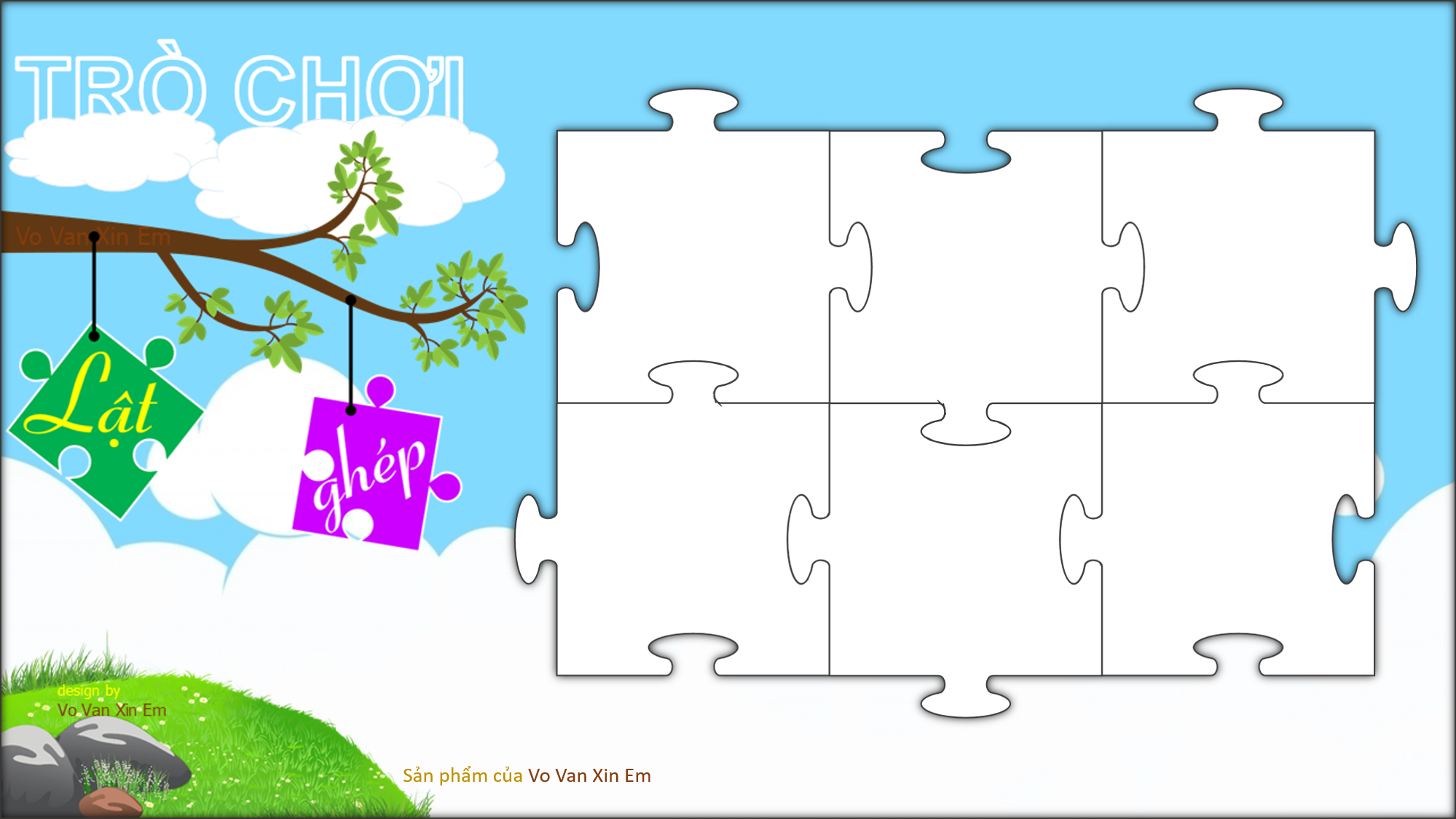 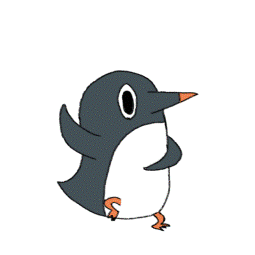 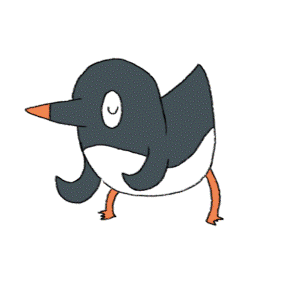 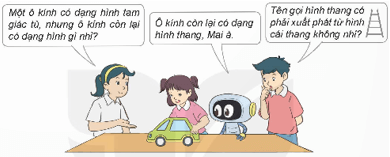 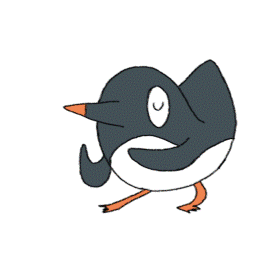 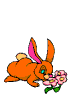 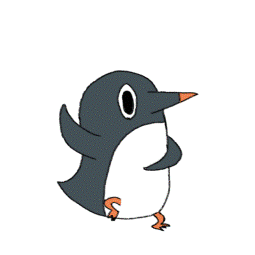 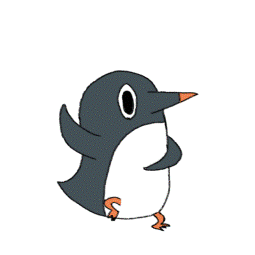 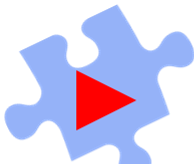 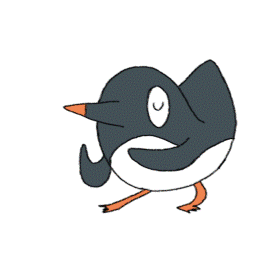 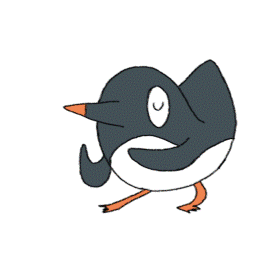 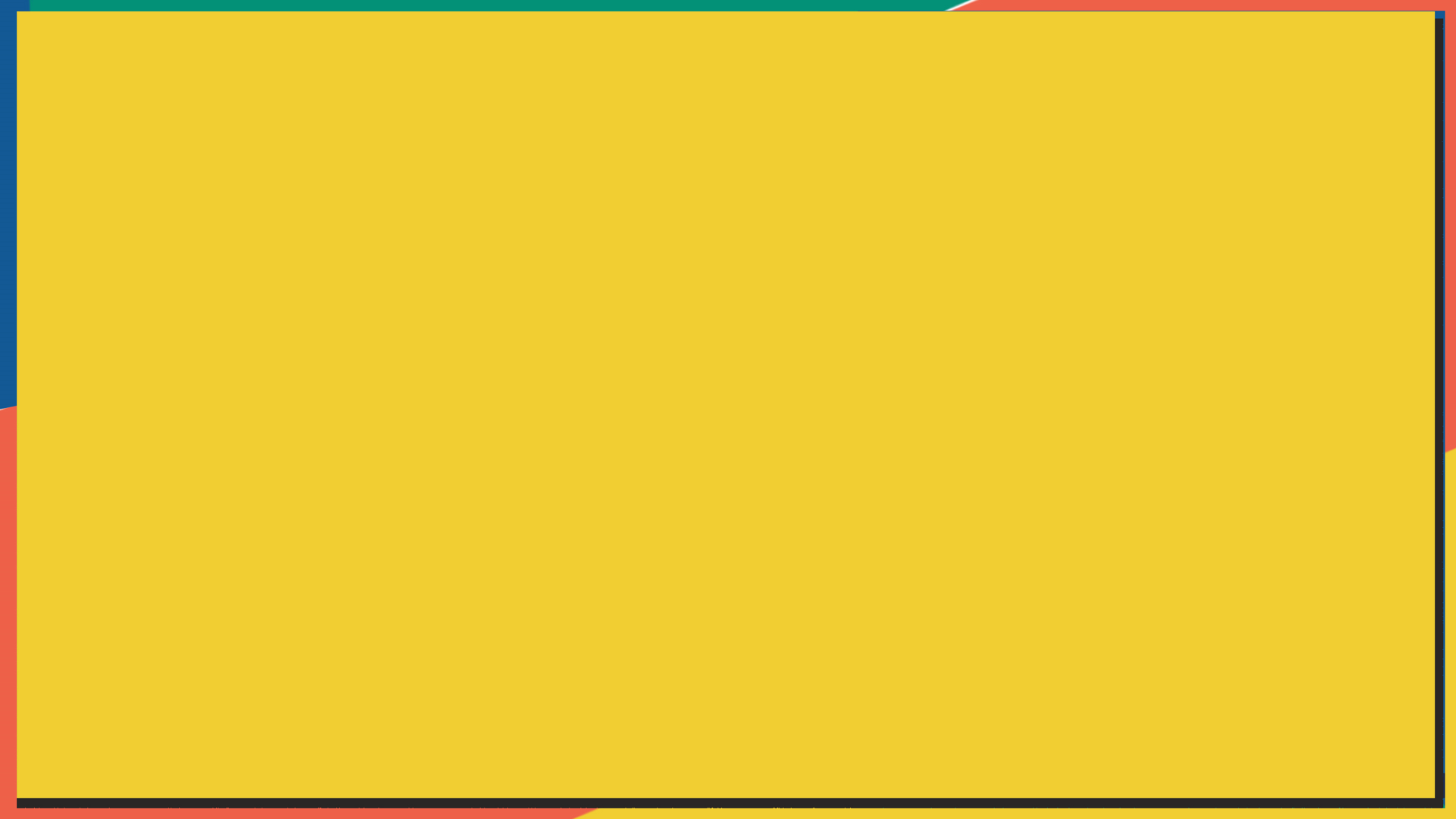 VIDEO
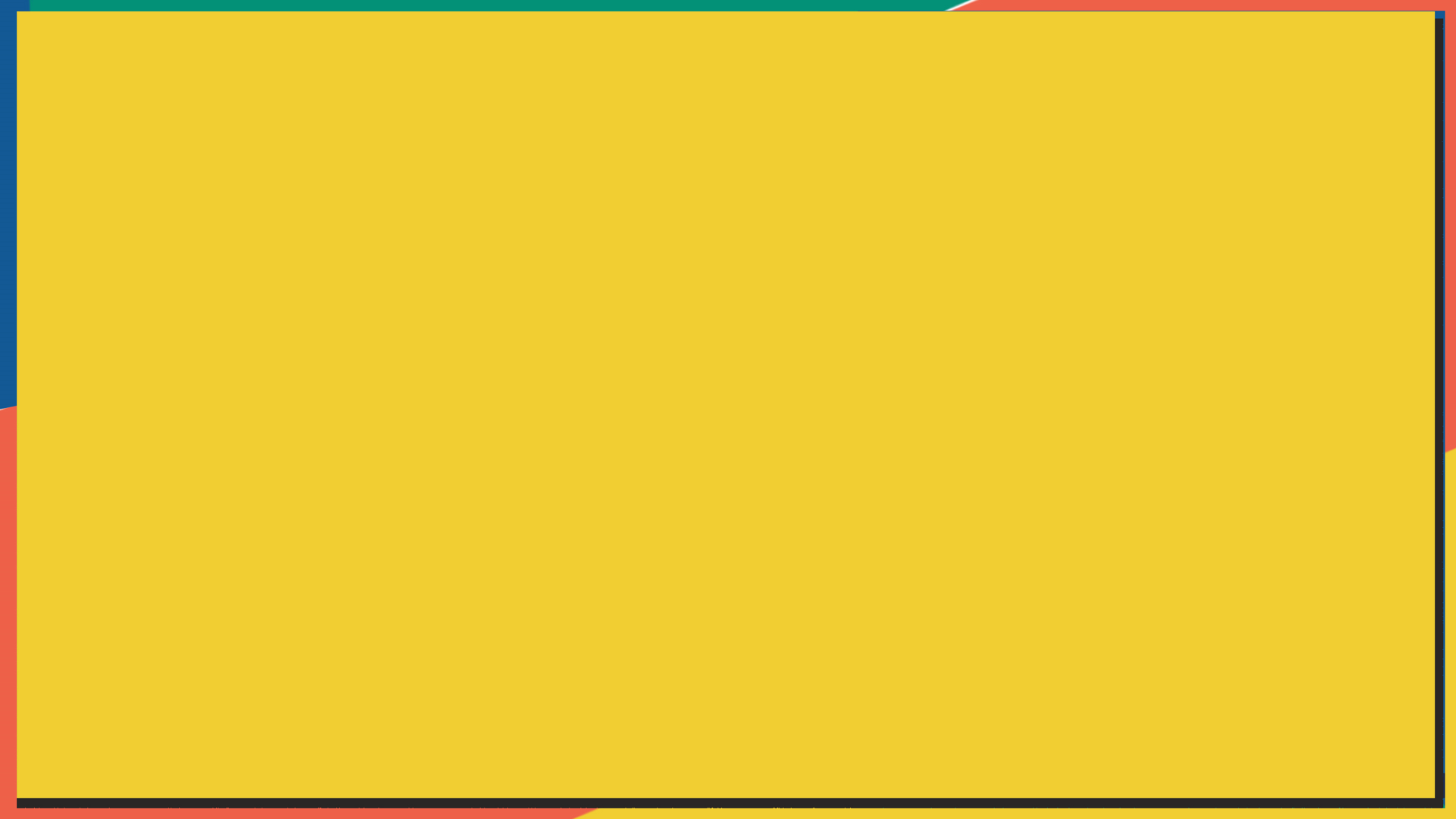 + Hãy nêu tên một dạng hình mới xuất hiện trong tình huống trên.
+ Bạn Nam thắc mắc điều gì?
+ Mai đã hỏi về điều gì?
+ Rô – bốt đã nói gì?
Tên gọi hình thang có phải xuất phát từ hình cái thang không nhỉ?
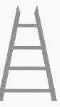 Một ô kính có dạng tam giác tù, nhưng ô kính còn lại có dạng hình gì nhỉ?
Ô kính còn lại có dạng hình thang, Mai à?
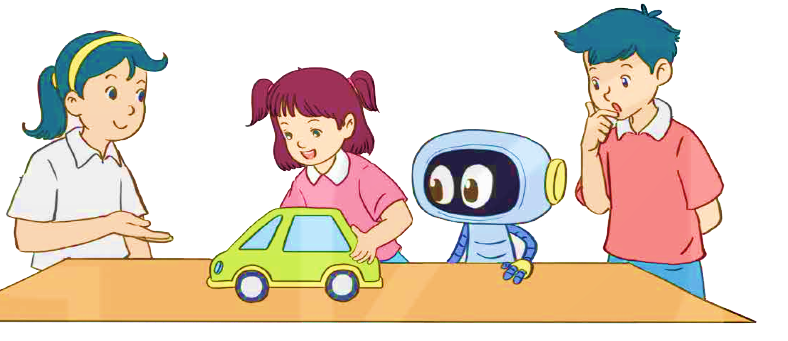 Hình thang
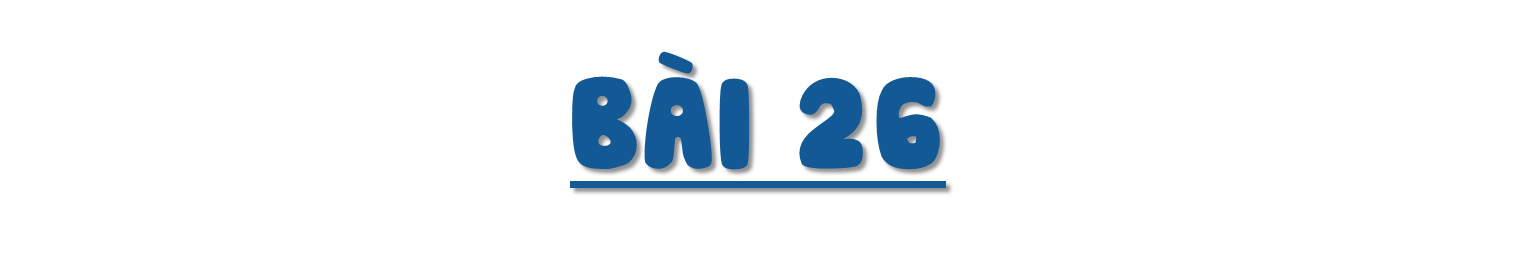 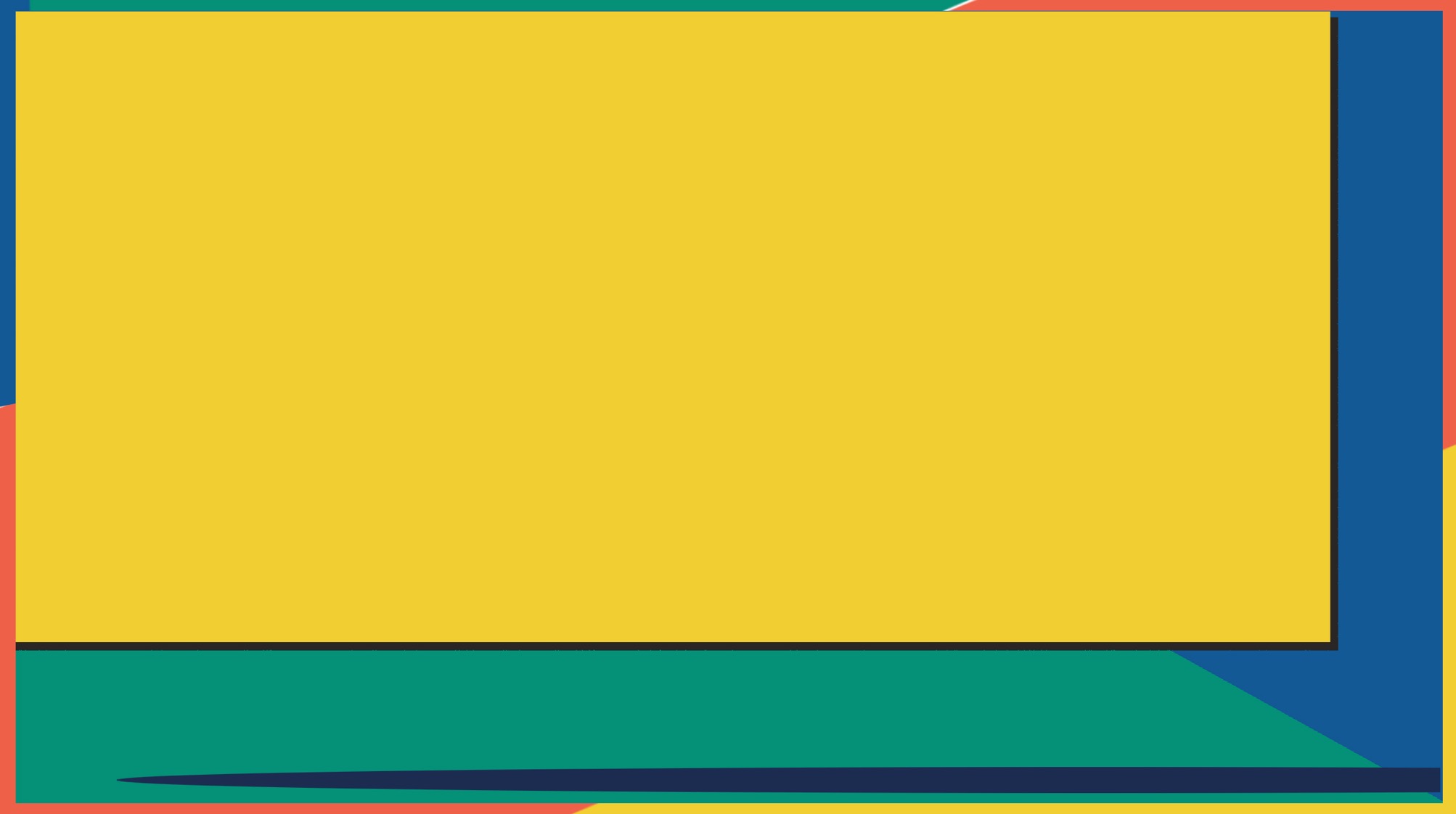 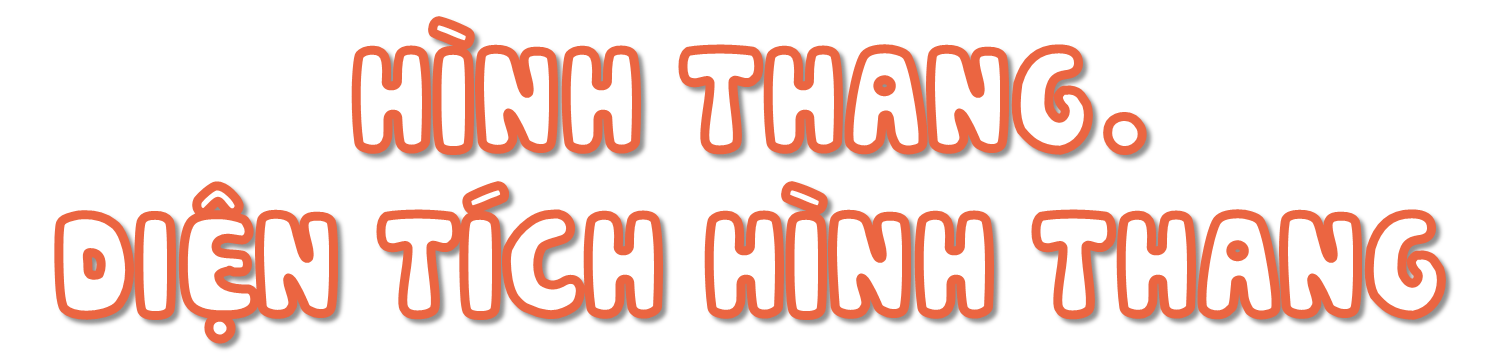 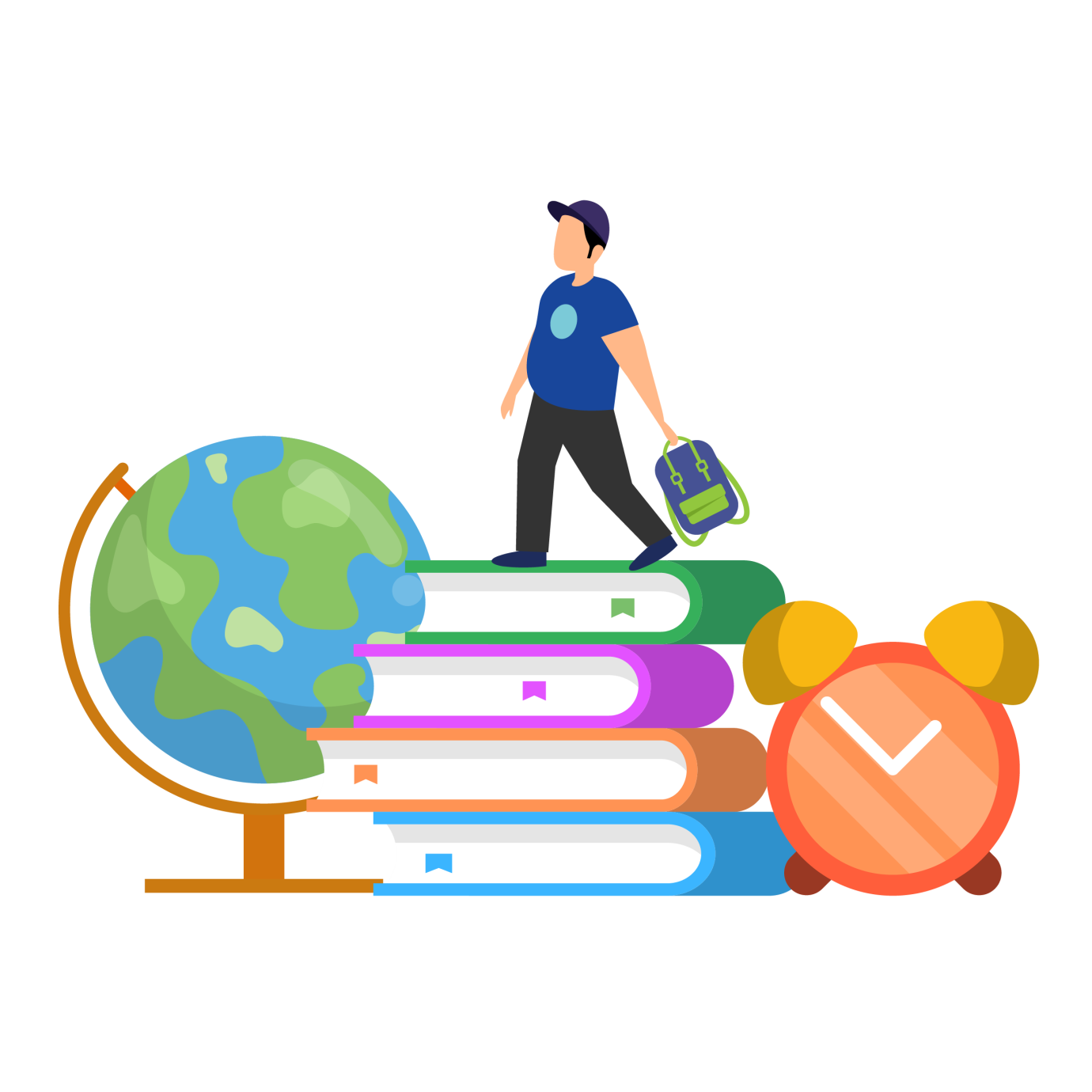 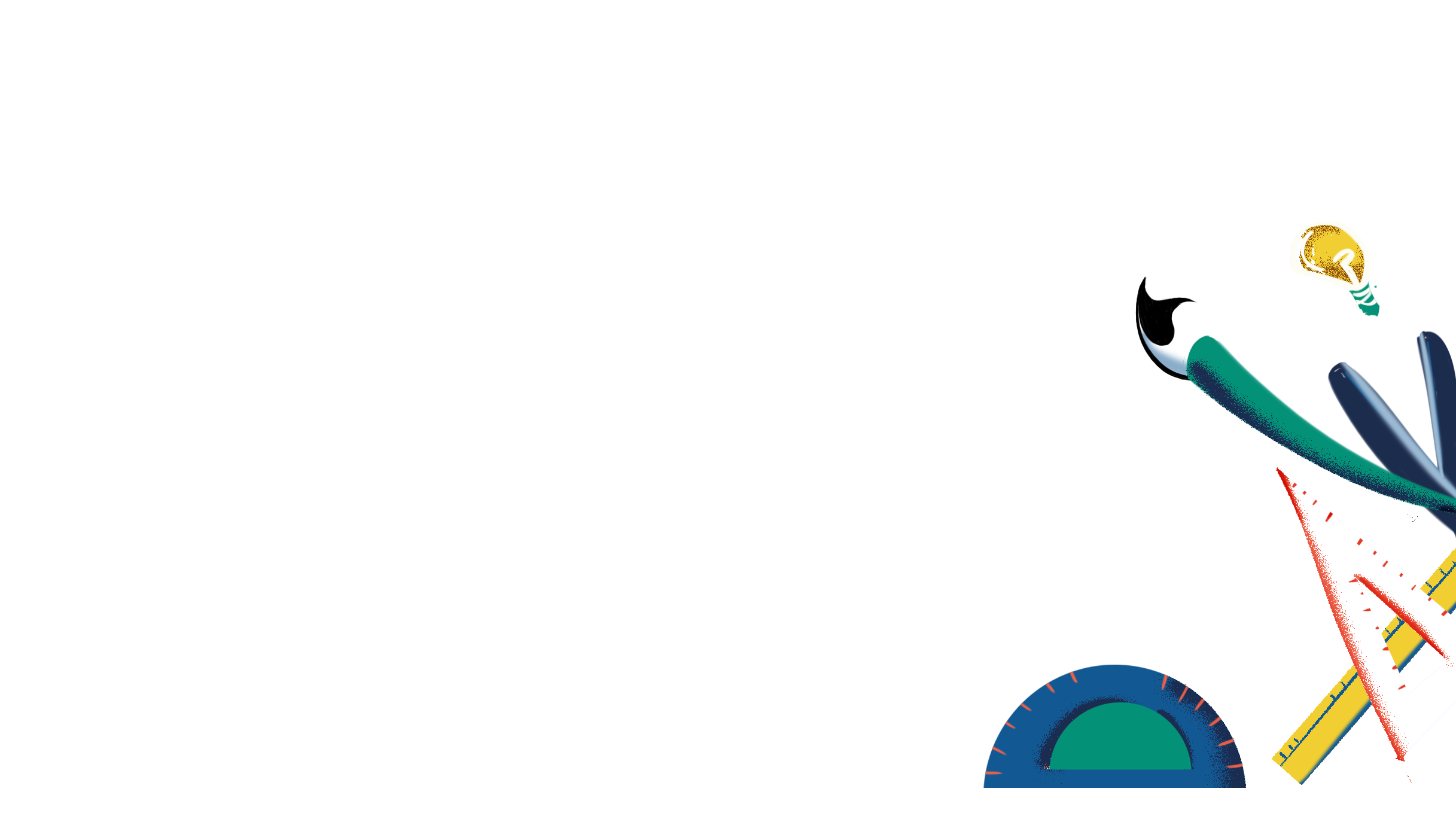 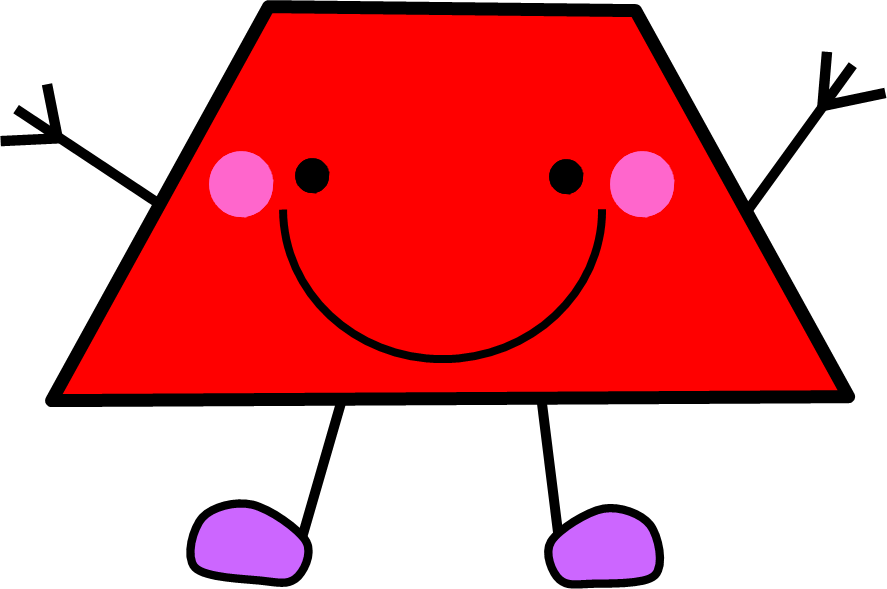 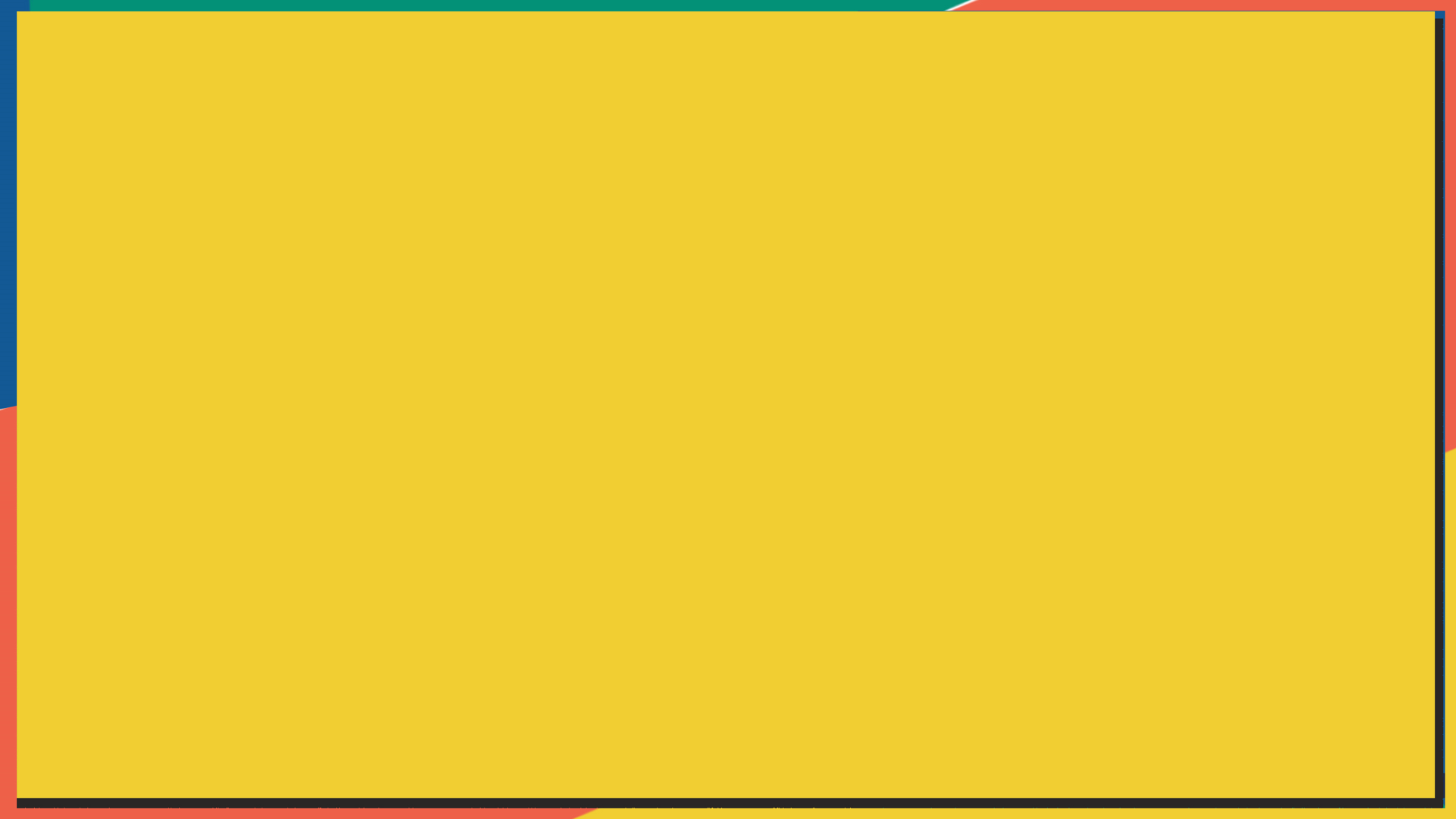 a) Hình thang
B
A
đáy
đáy
Cạnh bên
Cạnh bên
Cạnh bên
Cạnh bên
đáy
D
C
đáy
Hình thang ABCD
Hình thang
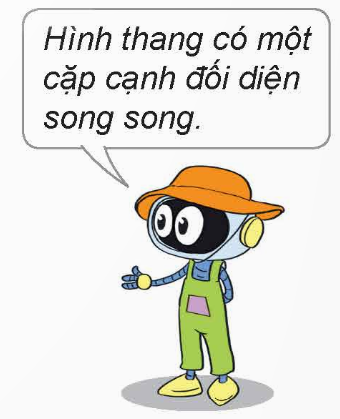 Hình thang ABCD có:
• Cạnh đáy AB và cạnh đáy DC. Cạnh bên AD và cạnh bên BC.
• Hai cạnh đáy là hai cạnh đối diện song song.
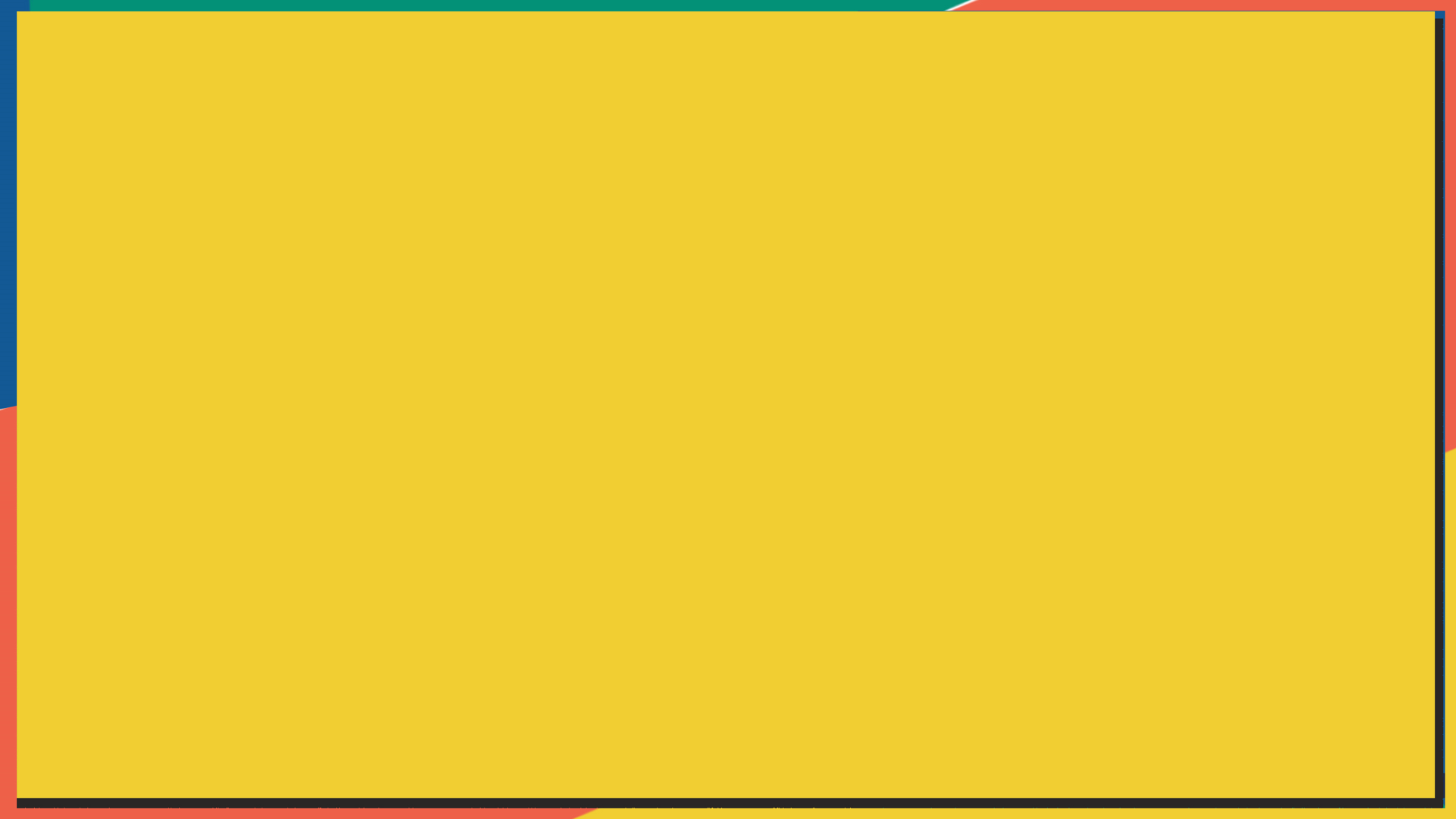 B
A
b) Đường cao của hình thang
AH vuông góc với DC.
AH là đường cao.
Độ dài AH là chiều cao.
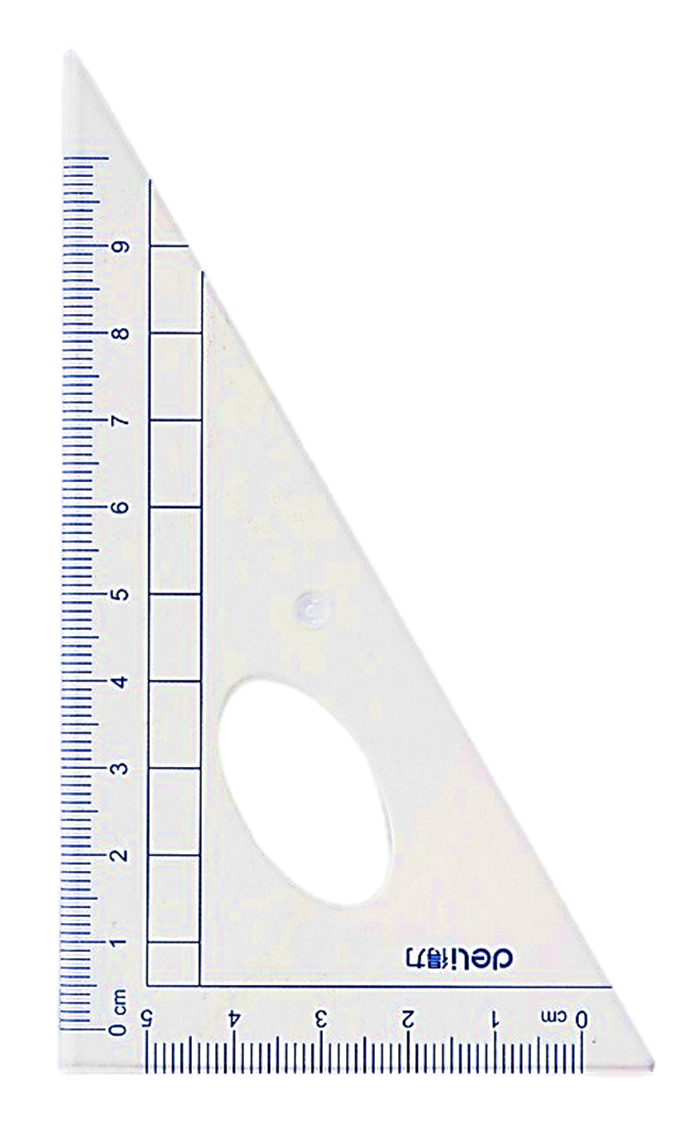 D
C
H
Theo các em hình thang có bao nhiêu đường cao?
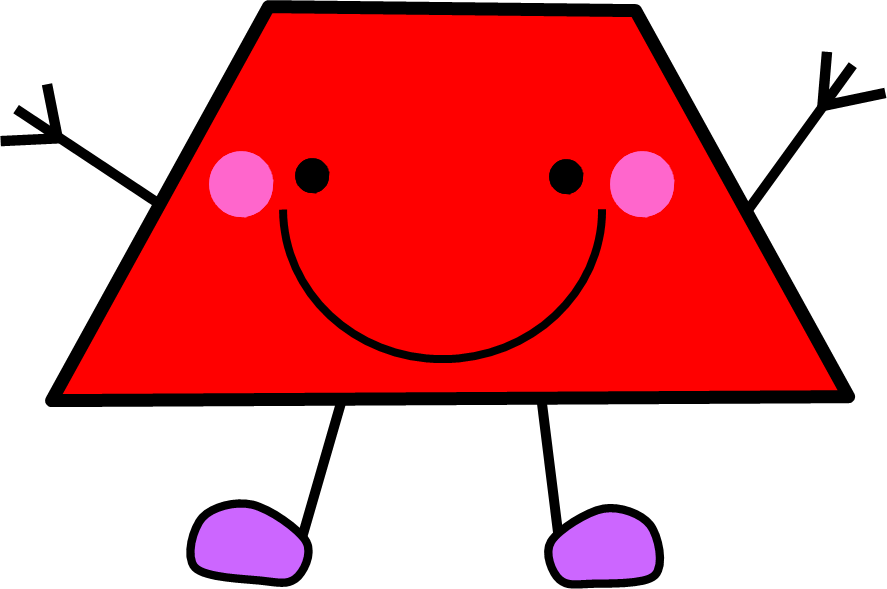 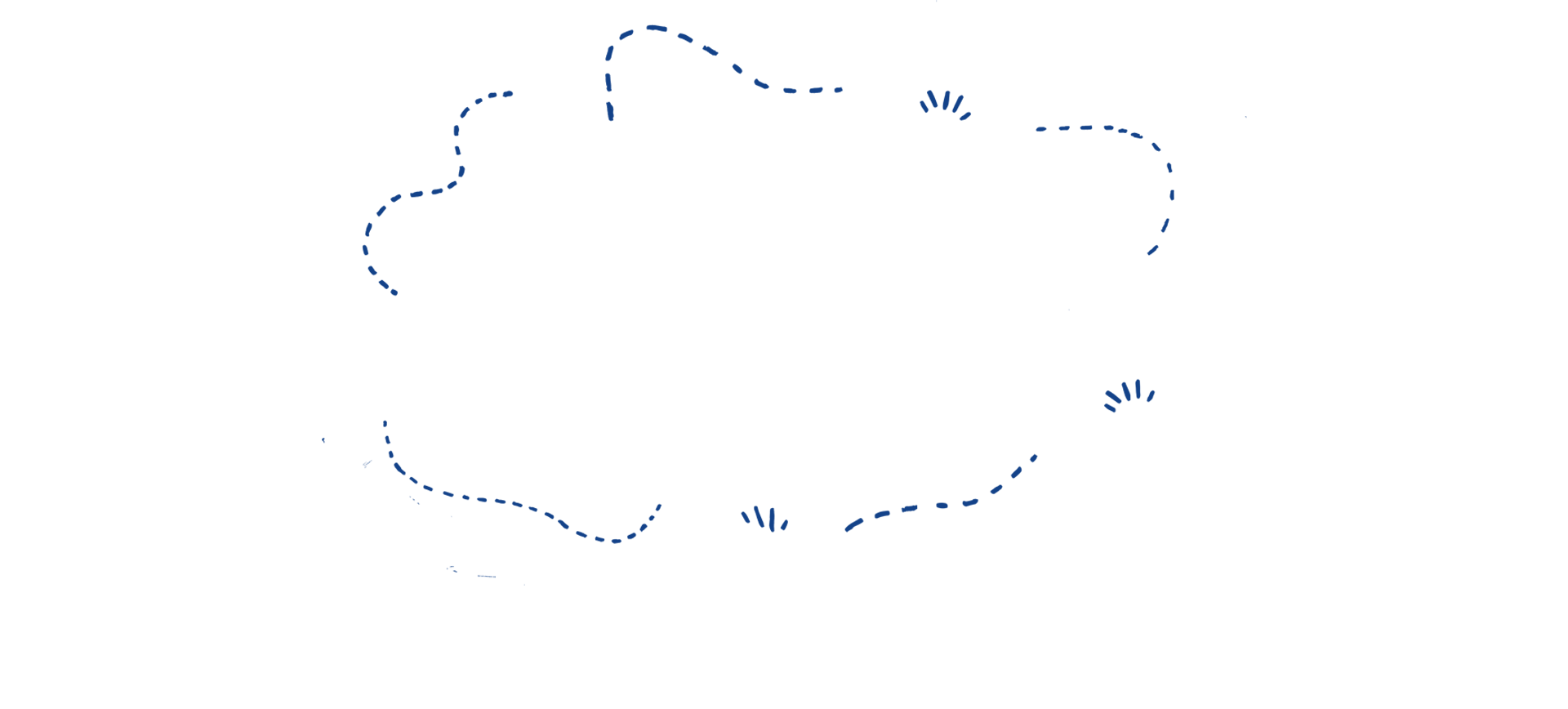 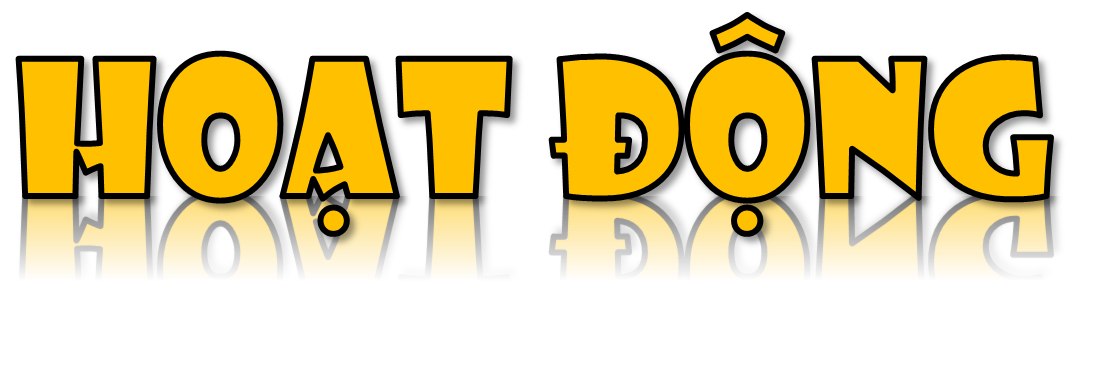 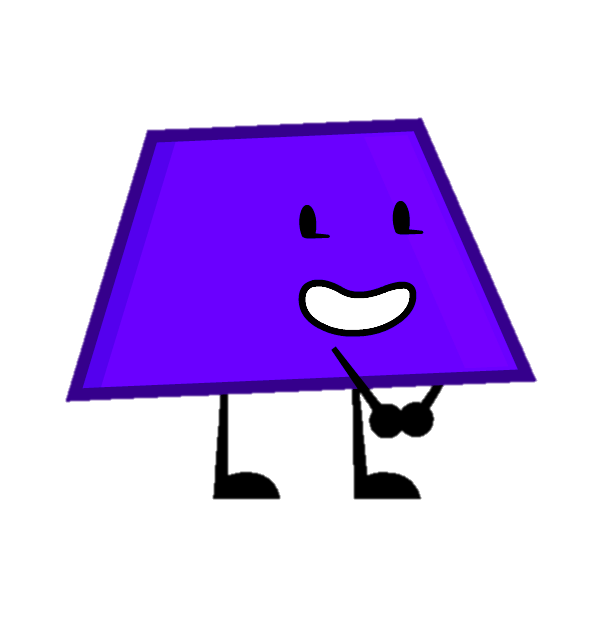 LUYỆN TẬP THỰC HÀNH
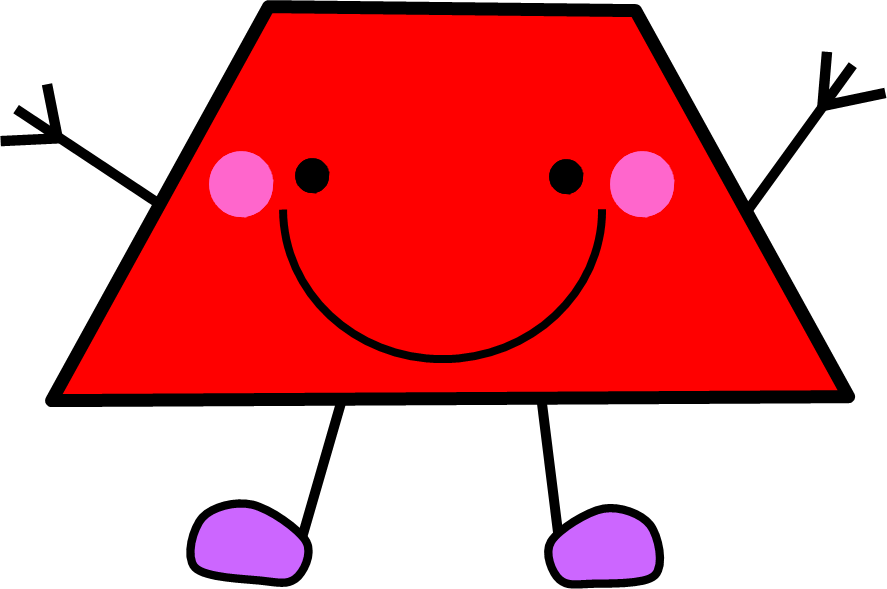 1.Trong các hình dưới đây, hình nào là hình thang?
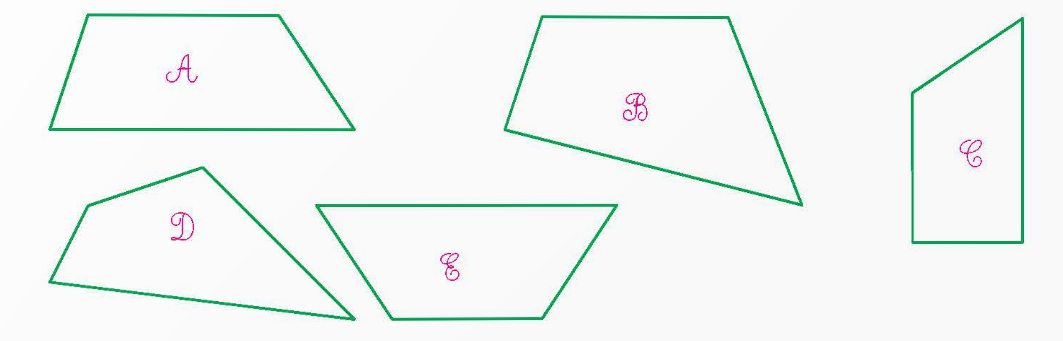 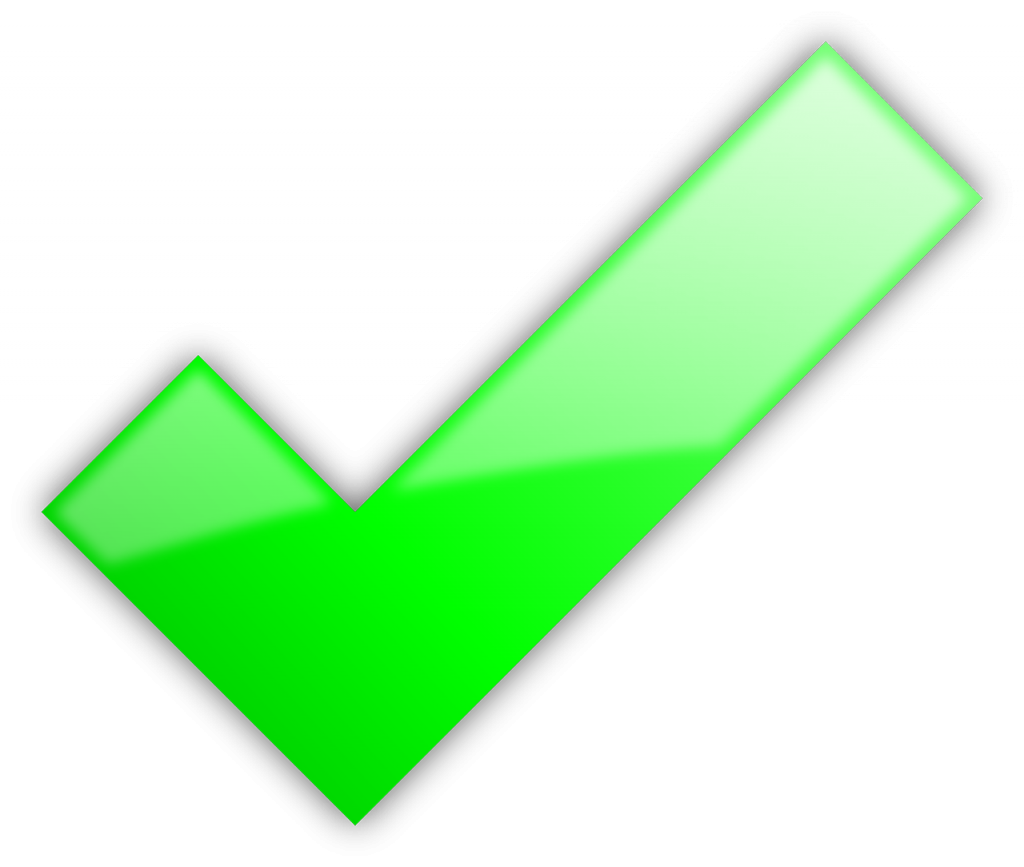 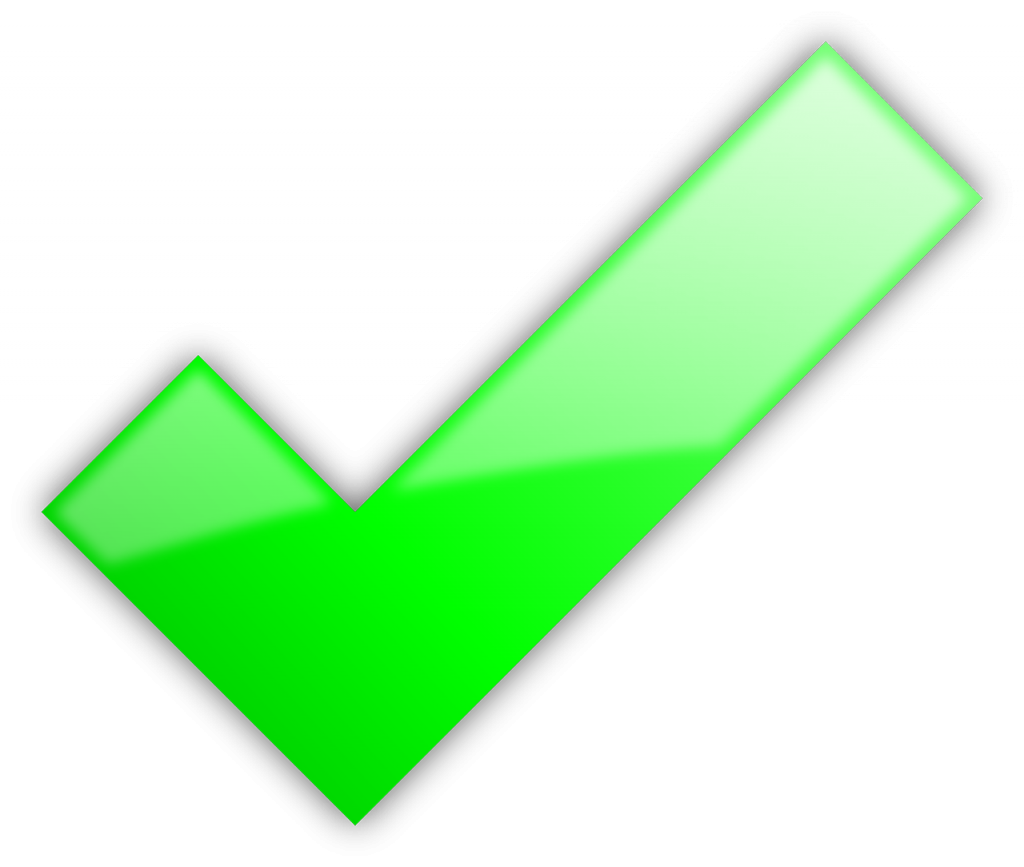 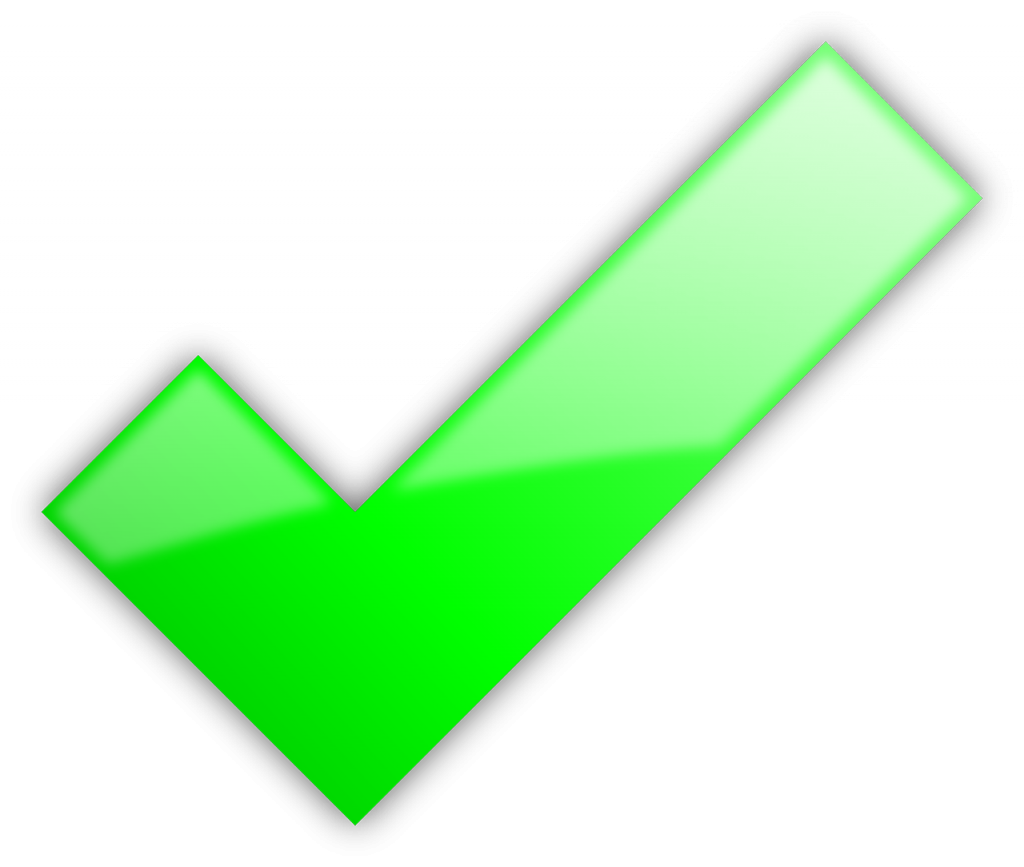 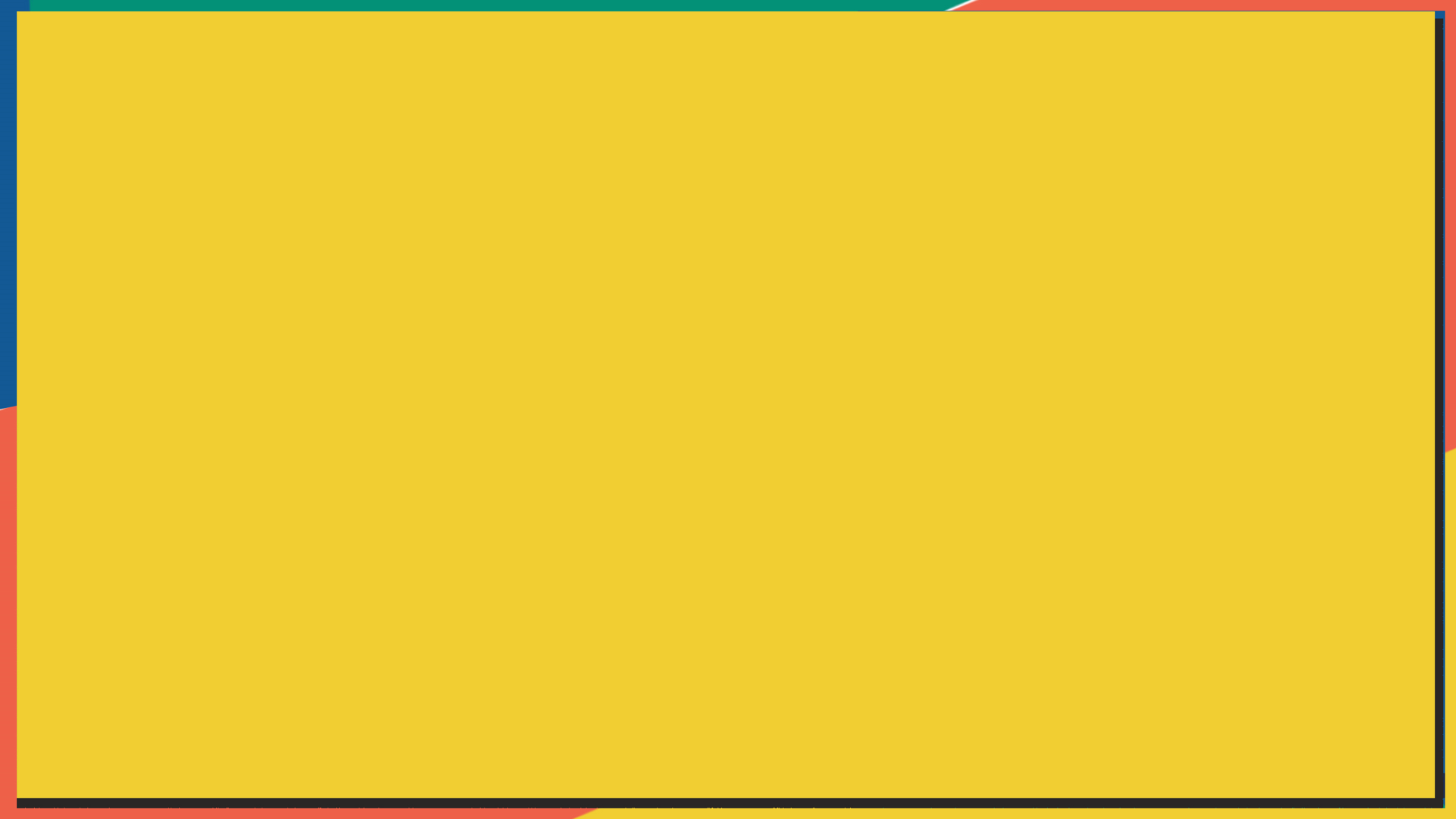 Tên gọi hình thang có phải xuất phát từ hình cái thang không nhỉ?
Các khoảng ô trống của cái thang có dạng hình thang. Đó cũng là lí do người ta đặt tên hình này như vậy. Với hai cạnh đáy song song, đáy lớn nằm dưới, đáy bé nằm trên giúp cái thang đứng vững vàng và dễ sử dụng.
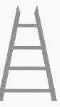 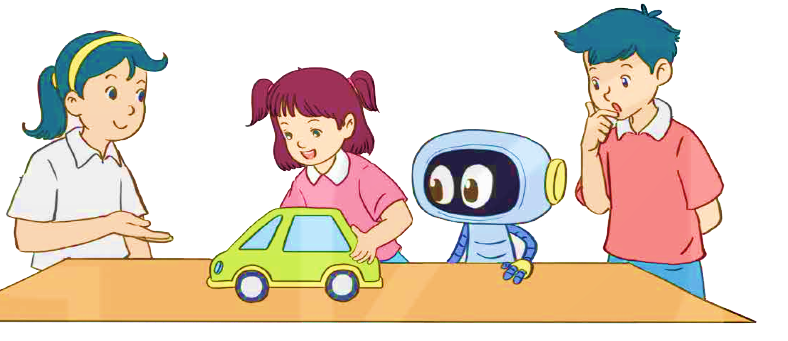 Dưới đây là một số hình ảnh thực tế có dạng hình thang. Em hãy tìm thêm một số hình ảnh thực tế có dạng hình thang.
2
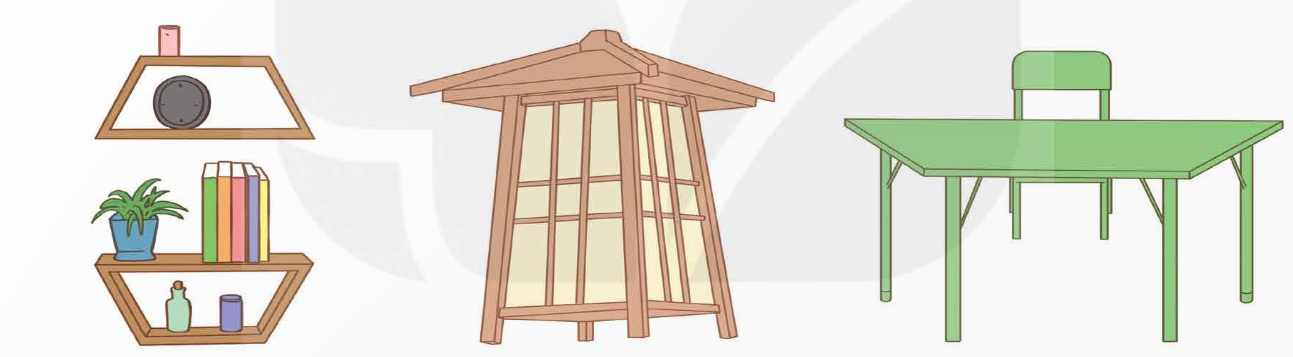 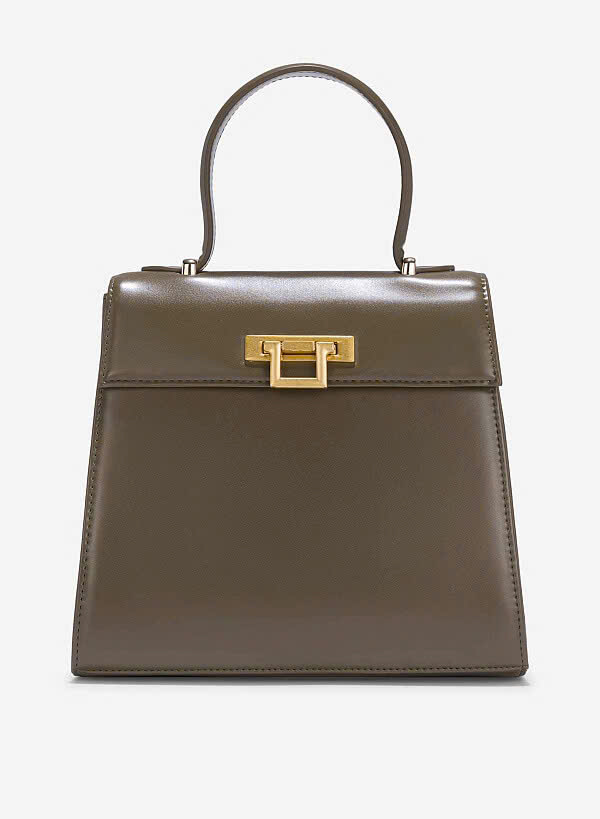 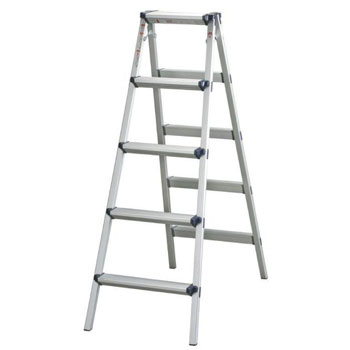 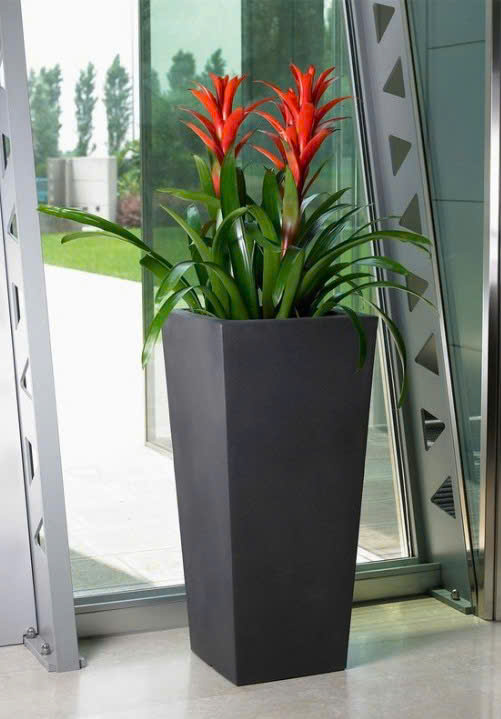 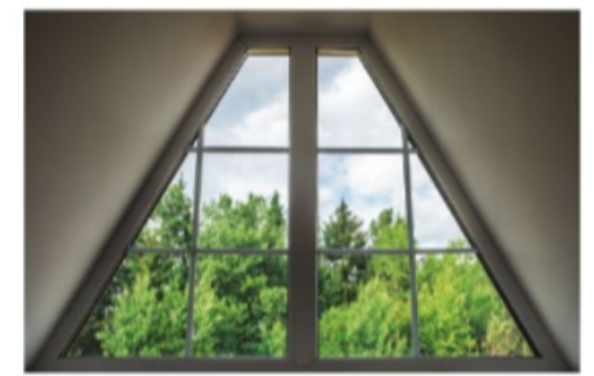 VIDEO
a) Hình thang vuông
3
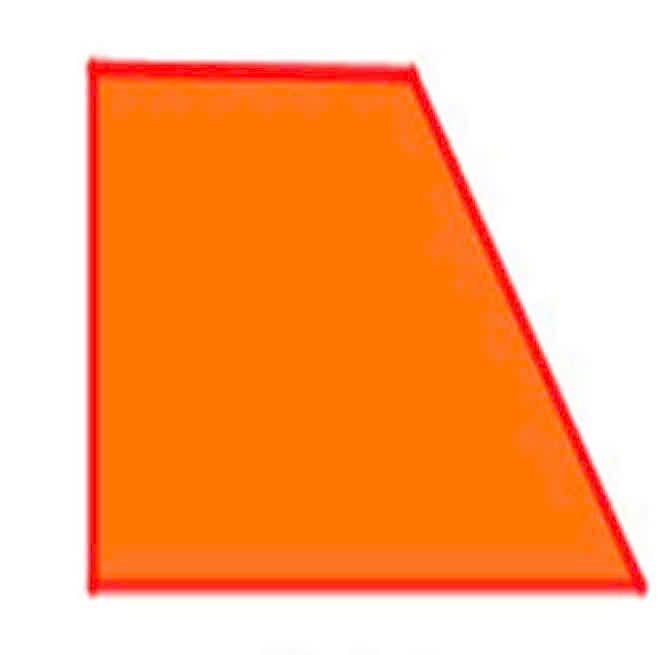 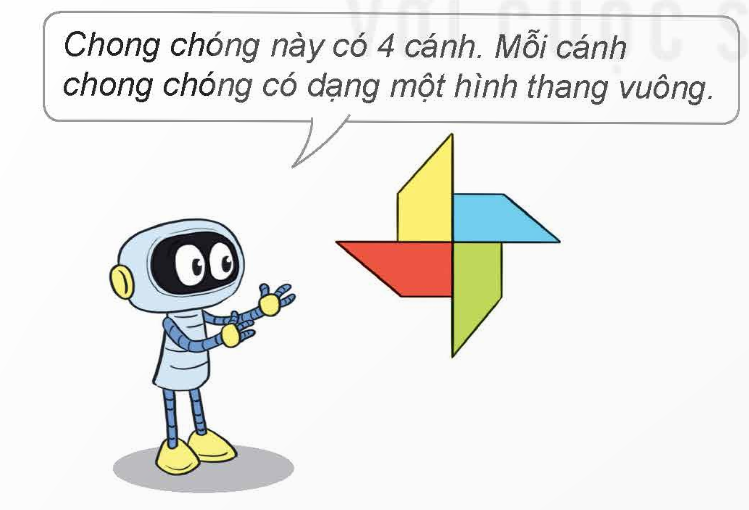 Các em dùng ê ke để kiểm tra các góc và các  cạnh của hình thang vuông xem chúng có đặc điểm gì?
Làm việc theo nhóm
a) Hình thang vuông
3
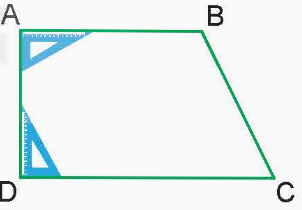 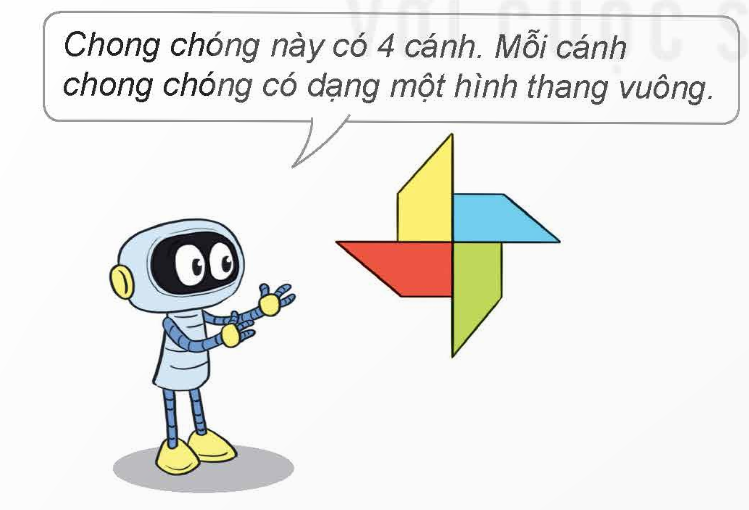 Hình thang vuông ABCD
Hình thang có một cạnh bên vuông góc với hai đáy gọi là hình thang vuông.
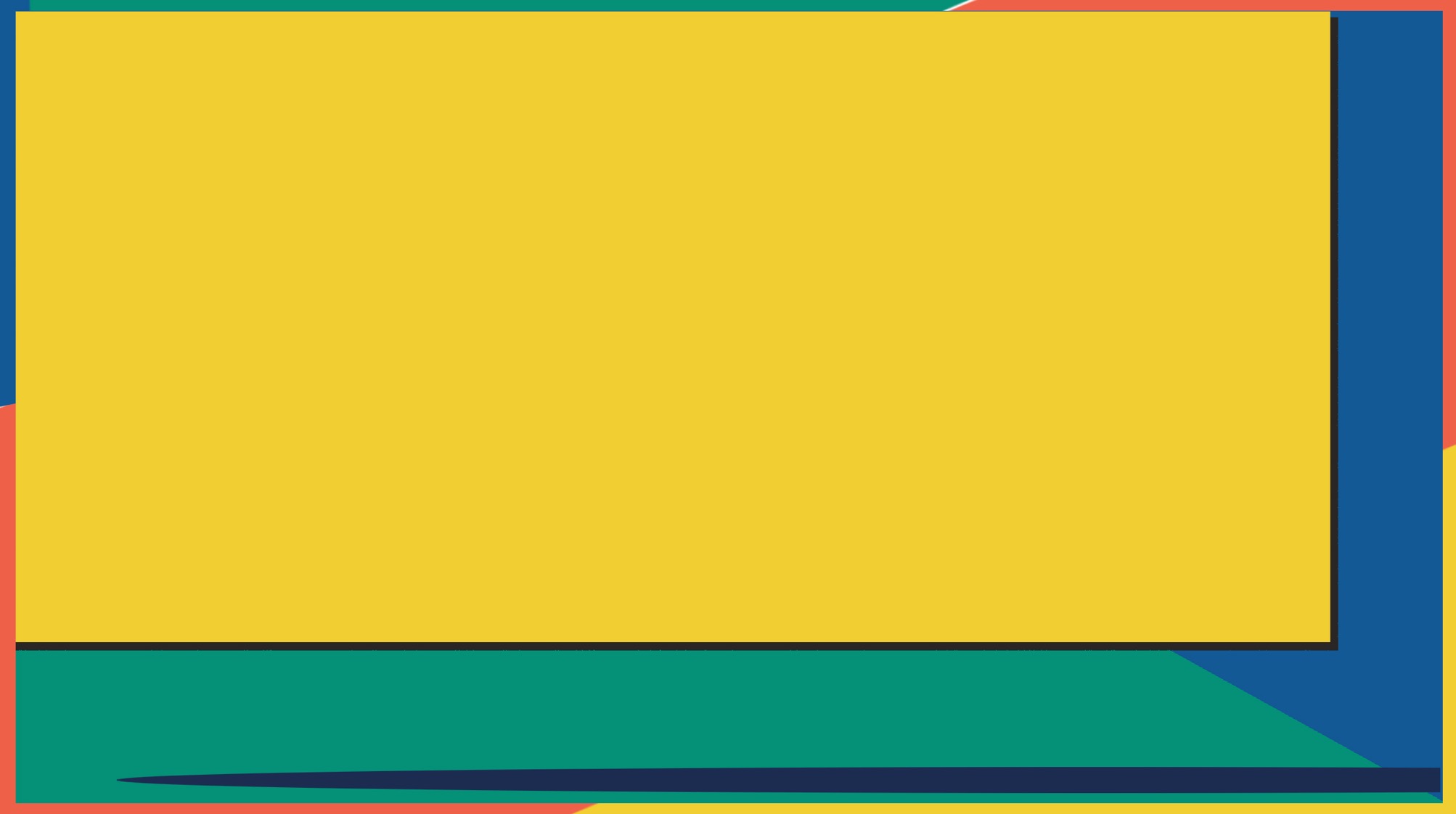 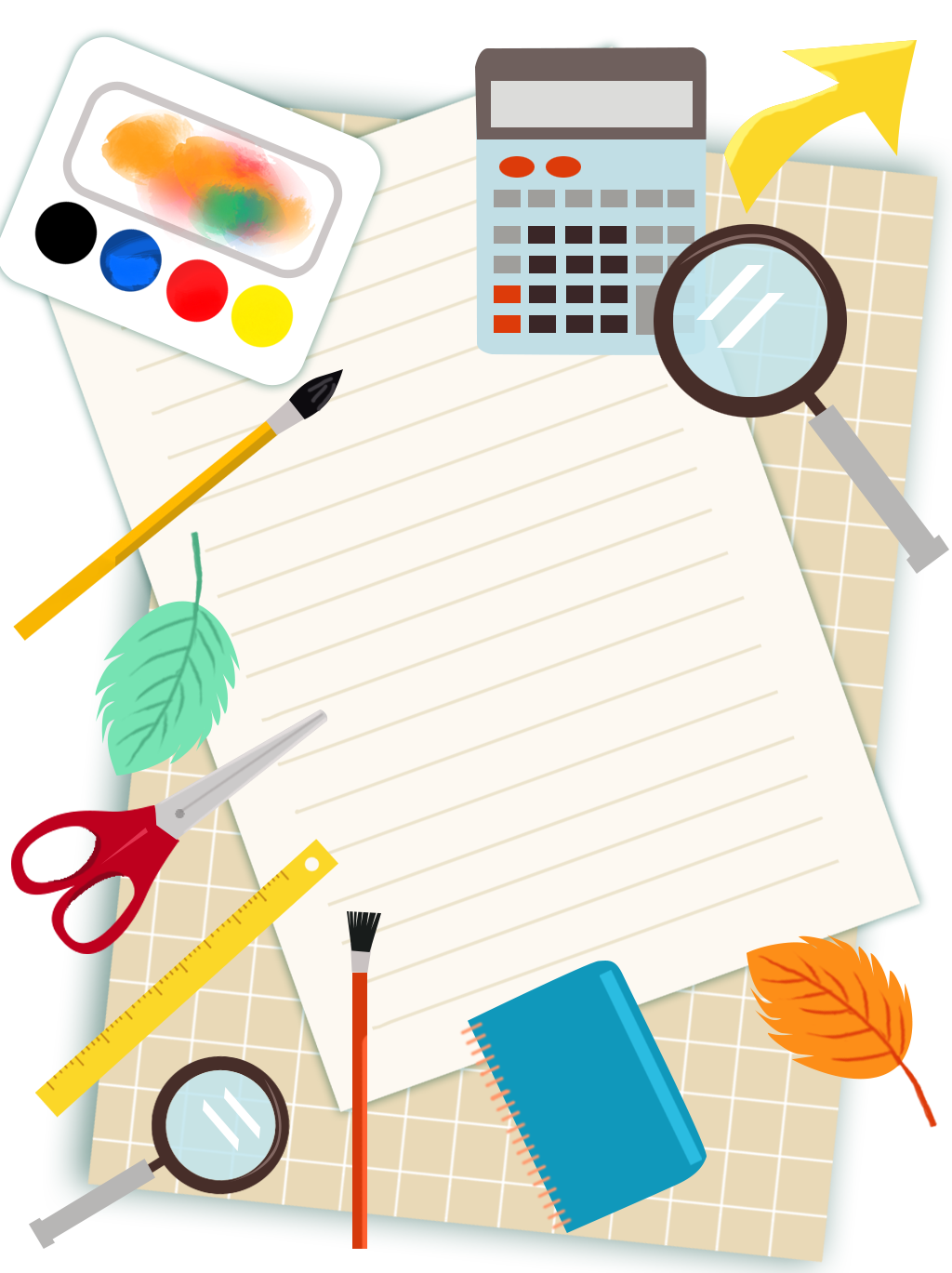 Vận dụng
Trò chơi: Ai giỏi nhất
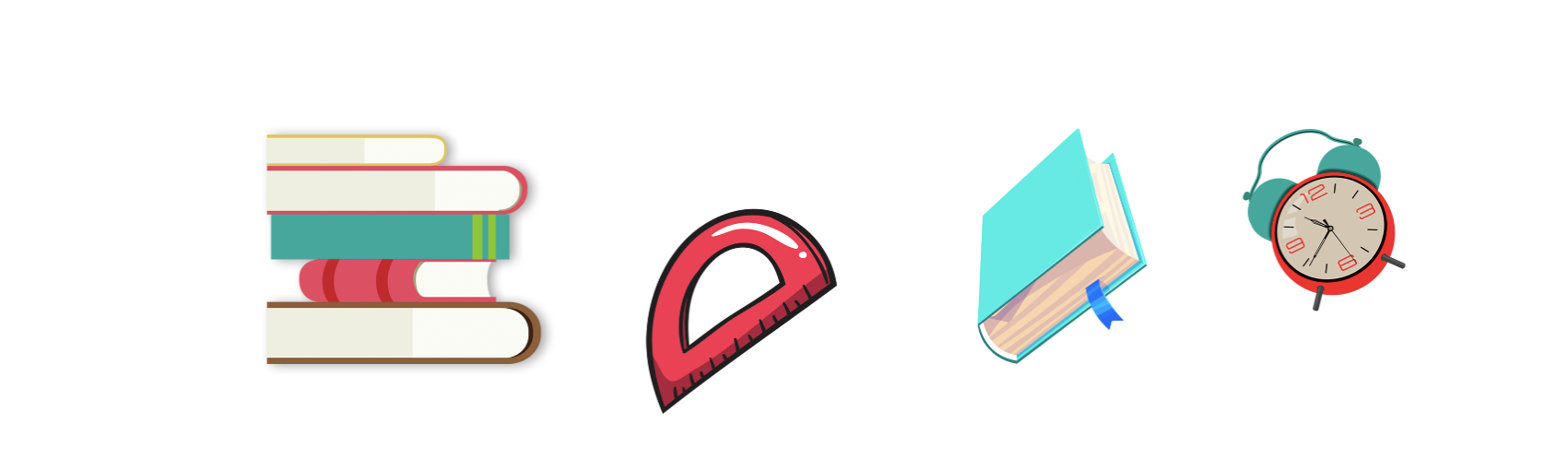 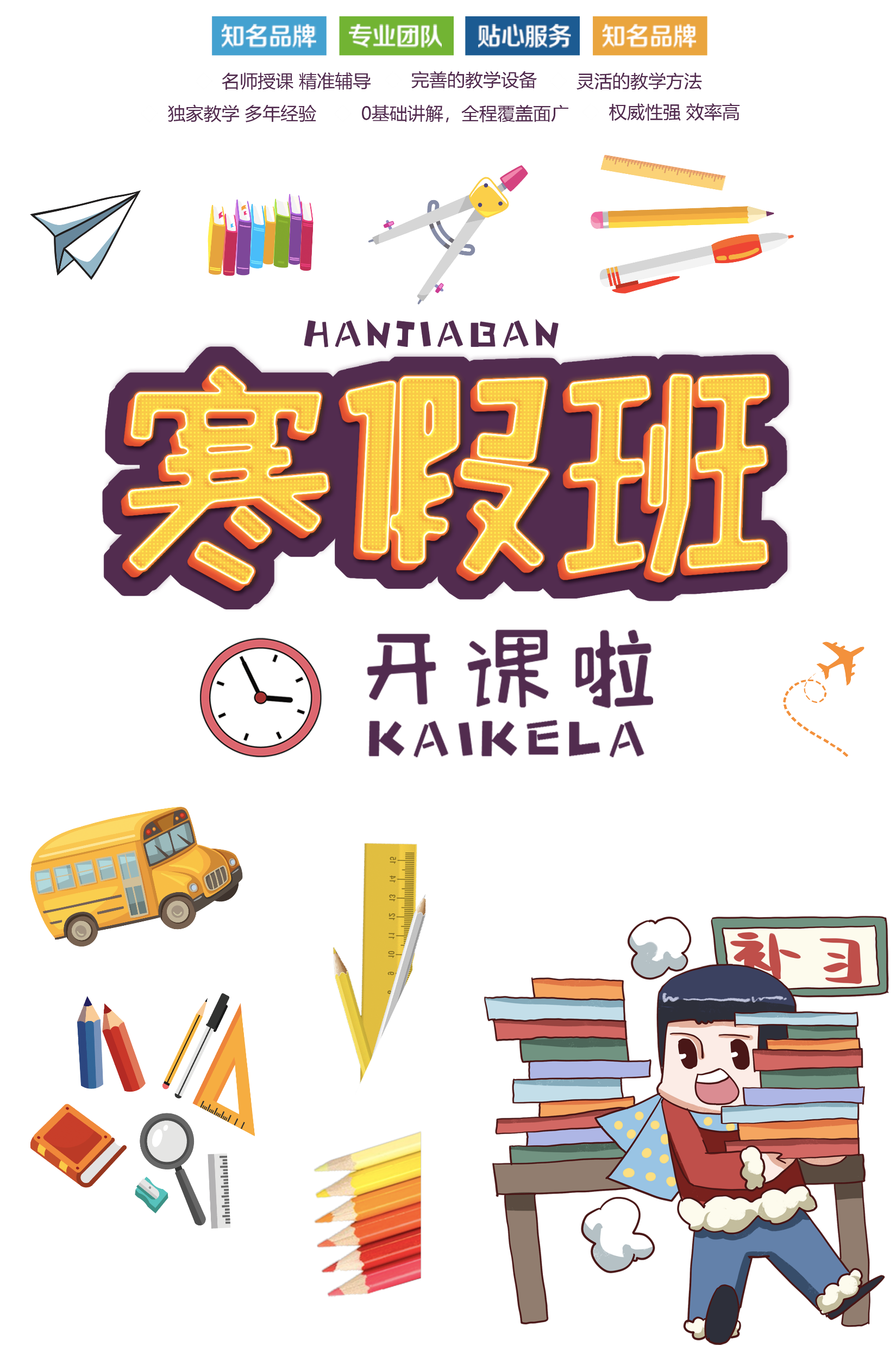 Bắt đầu
Trò chơi: Ai giỏi nhất
1
5
4
3
2
0
Hãy chọn đáp án đúng:
Hình thang là hình có:
A. Một cặp cạnh đối diện song song.
B. Hai cặp cạnh đối diện song song với nhau.
C. Bốn cạnh bằng nhau và bốn góc vuông.
D. Bốn cạnh bằng nhau.
Bắt đầu
Trò chơi: Ai giỏi nhất
1
5
4
3
2
0
Hãy chọn đáp án đúng:
Hình thang vuông là hình như thế nào?
A. Có bốn góc vuông.
B. Có một cạnh bên vuông góc với hai đáy. 
C. Có hai cặp cạnh đối diện song song.
D. Có một cặp cạnh đối diện song song.
Bắt đầu
Trò chơi: Ai giỏi nhất
1
5
4
3
2
0
Hãy chọn đáp án đúng:
Hình thang ABCD có hai cạnh đáy là:
A. AD và BC
B. AB và BC
C. AB và DC
D.AD và DC
A
B
D
C
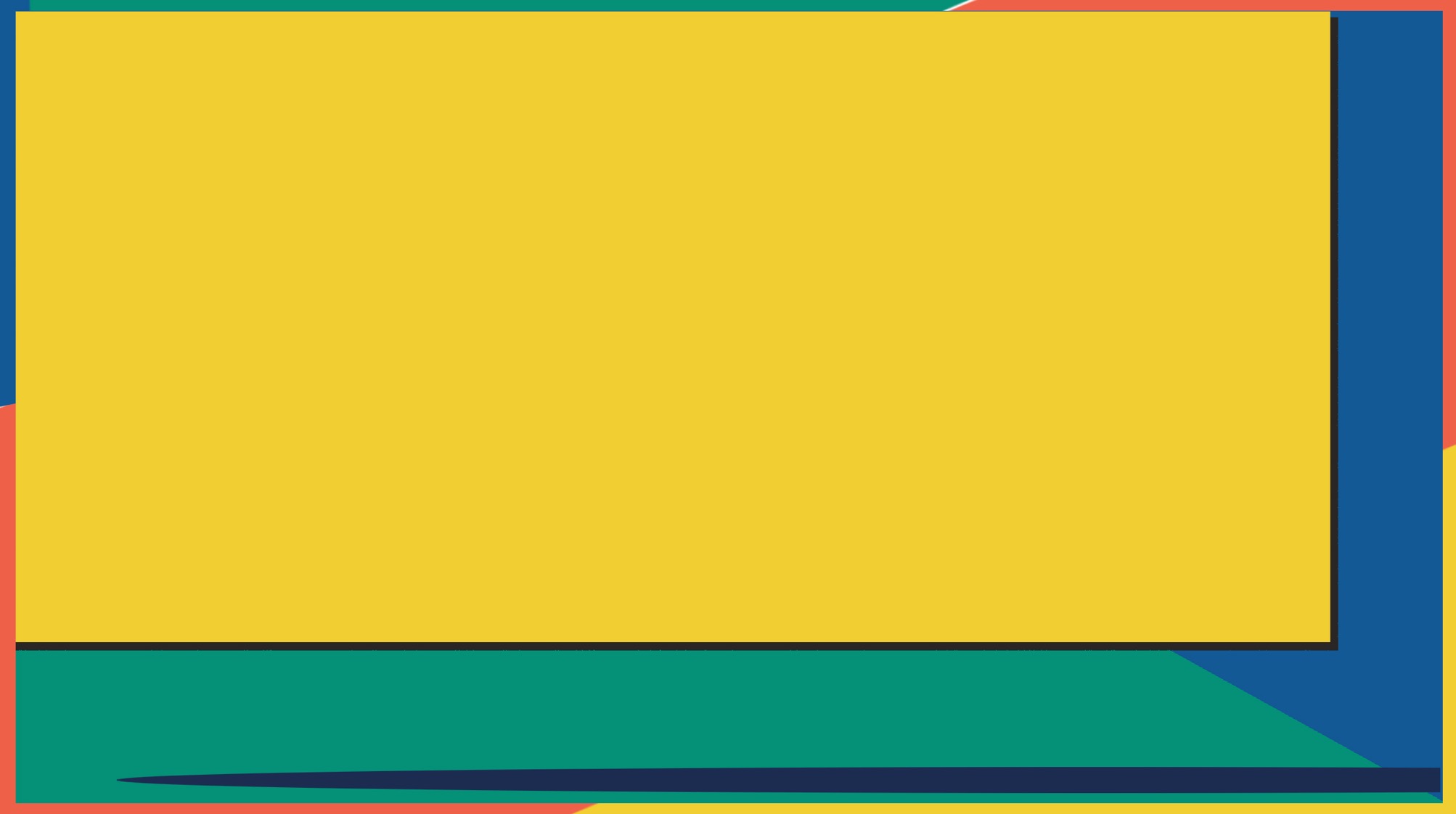 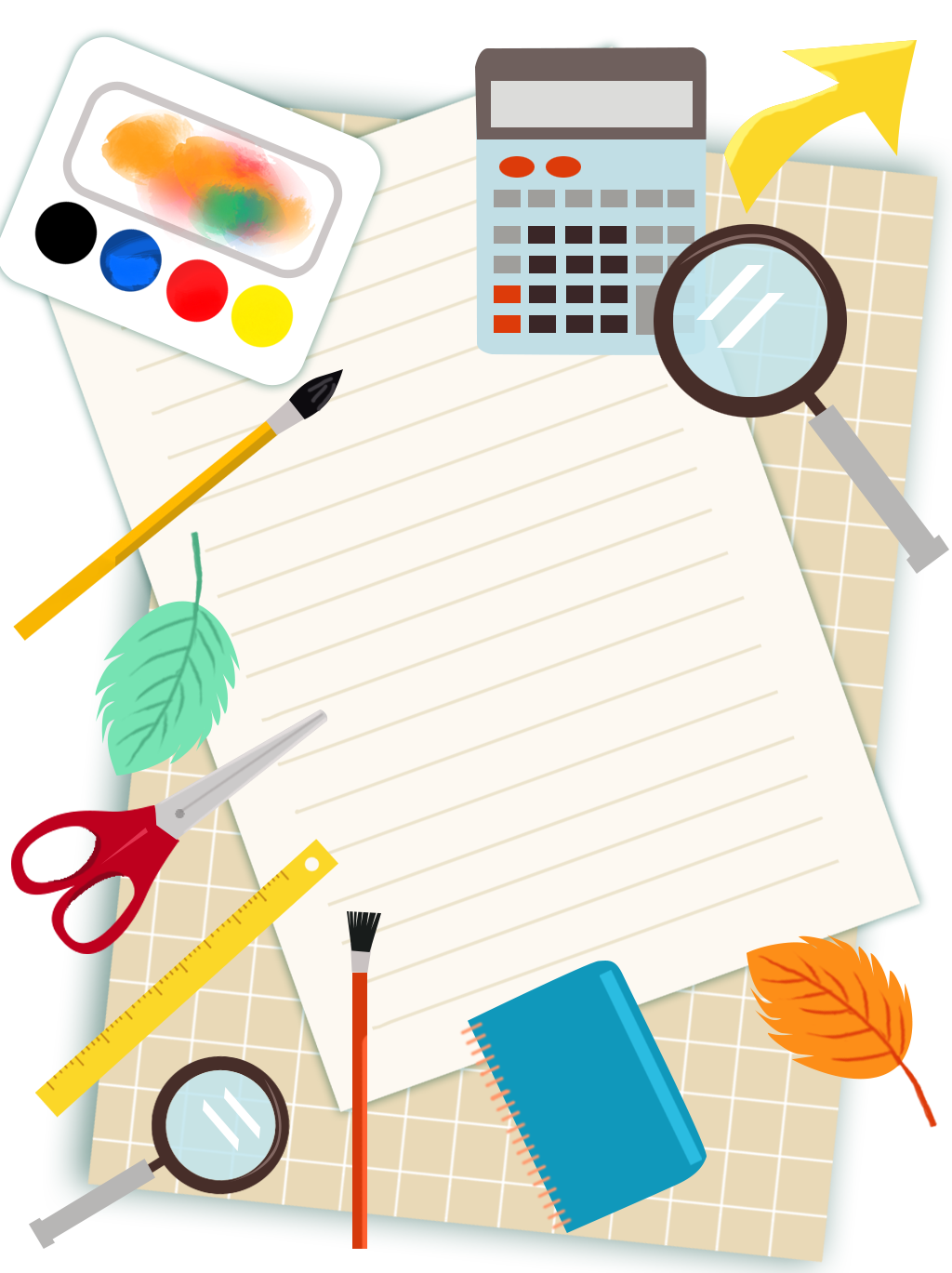 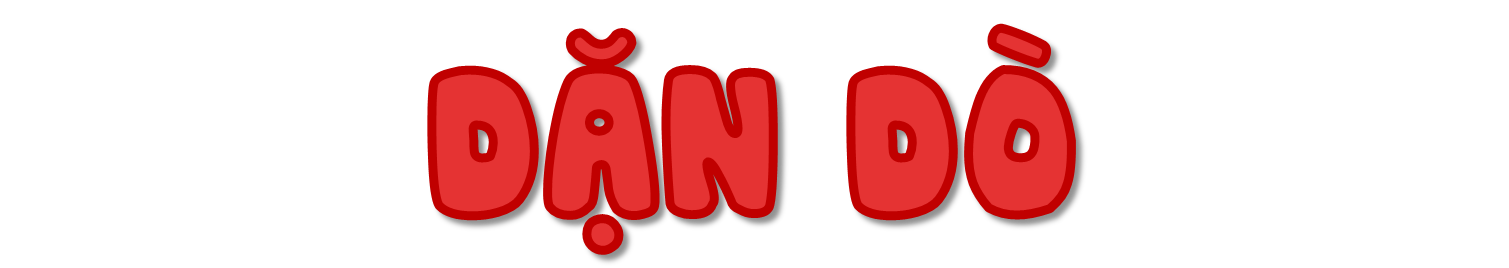 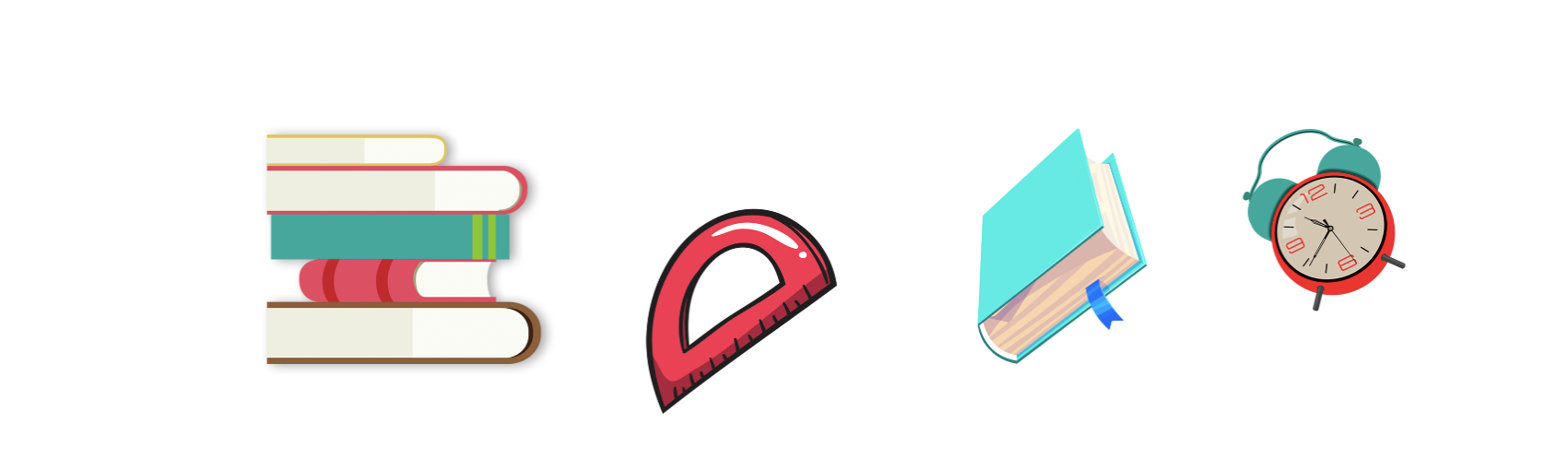 Tìm thêm một số đồ vật có dạng hình thang.
Chuẩn bị bài 26: Hình thang. Diện tích hình thang (tiết 2)
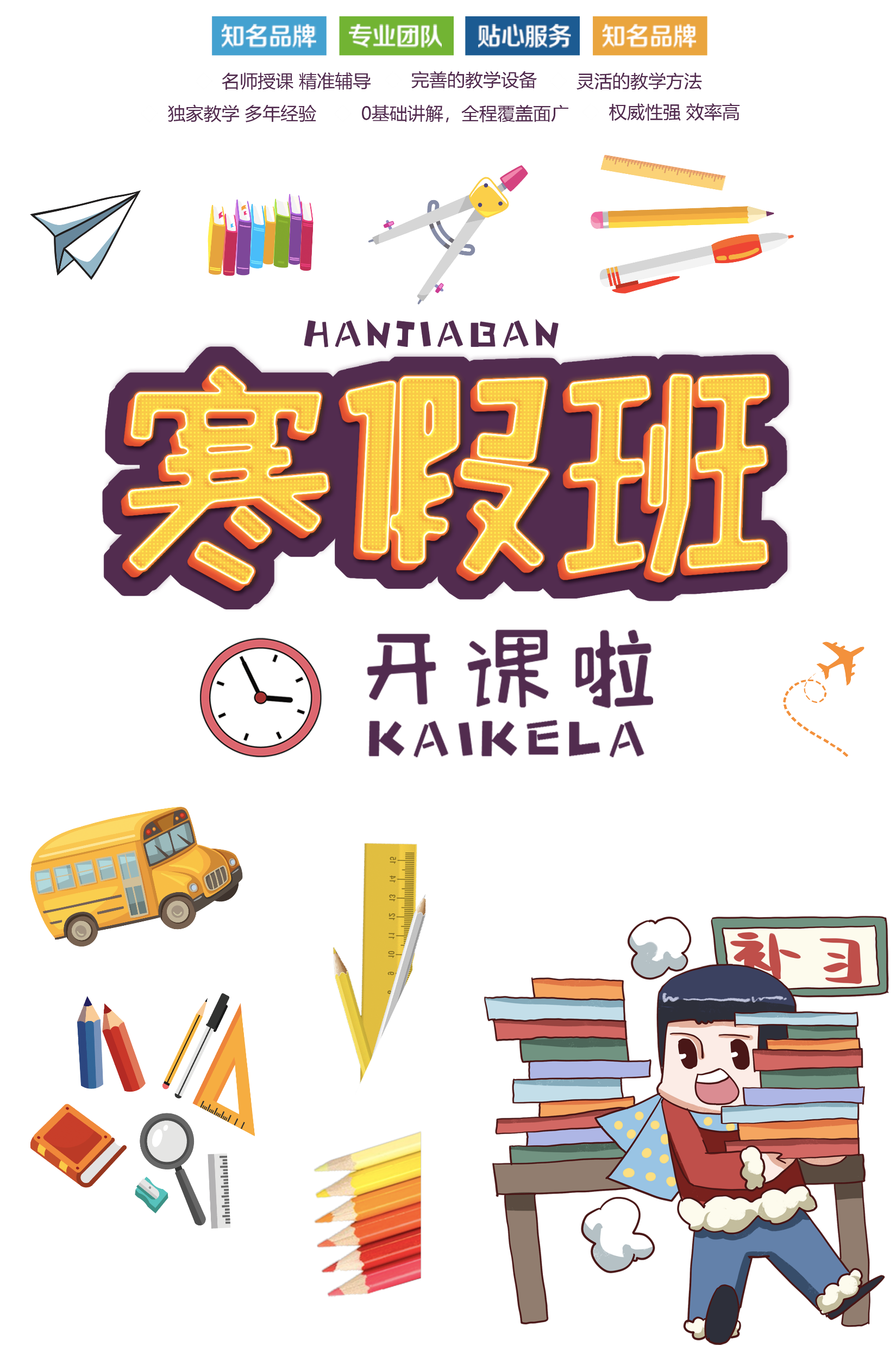 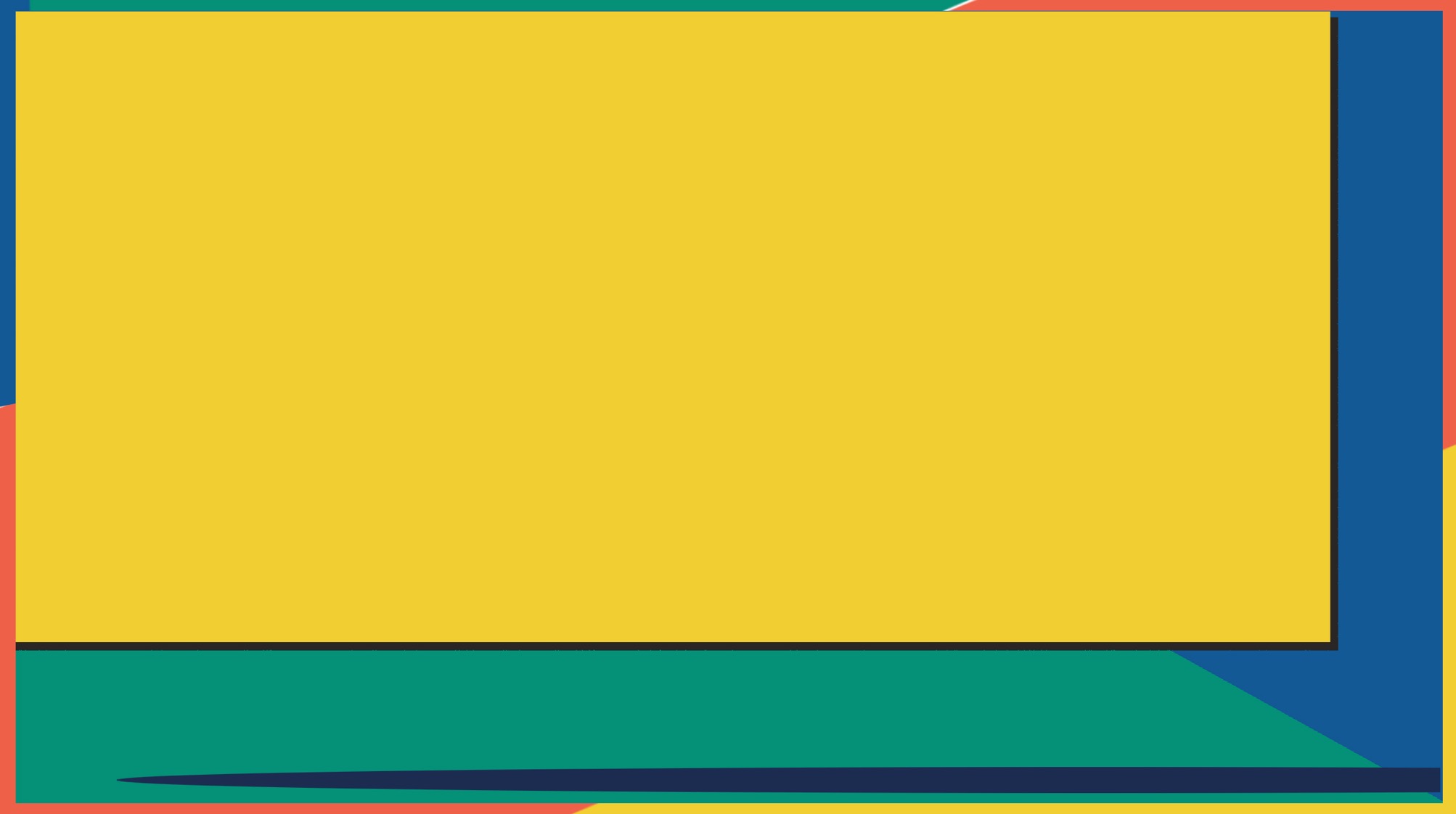 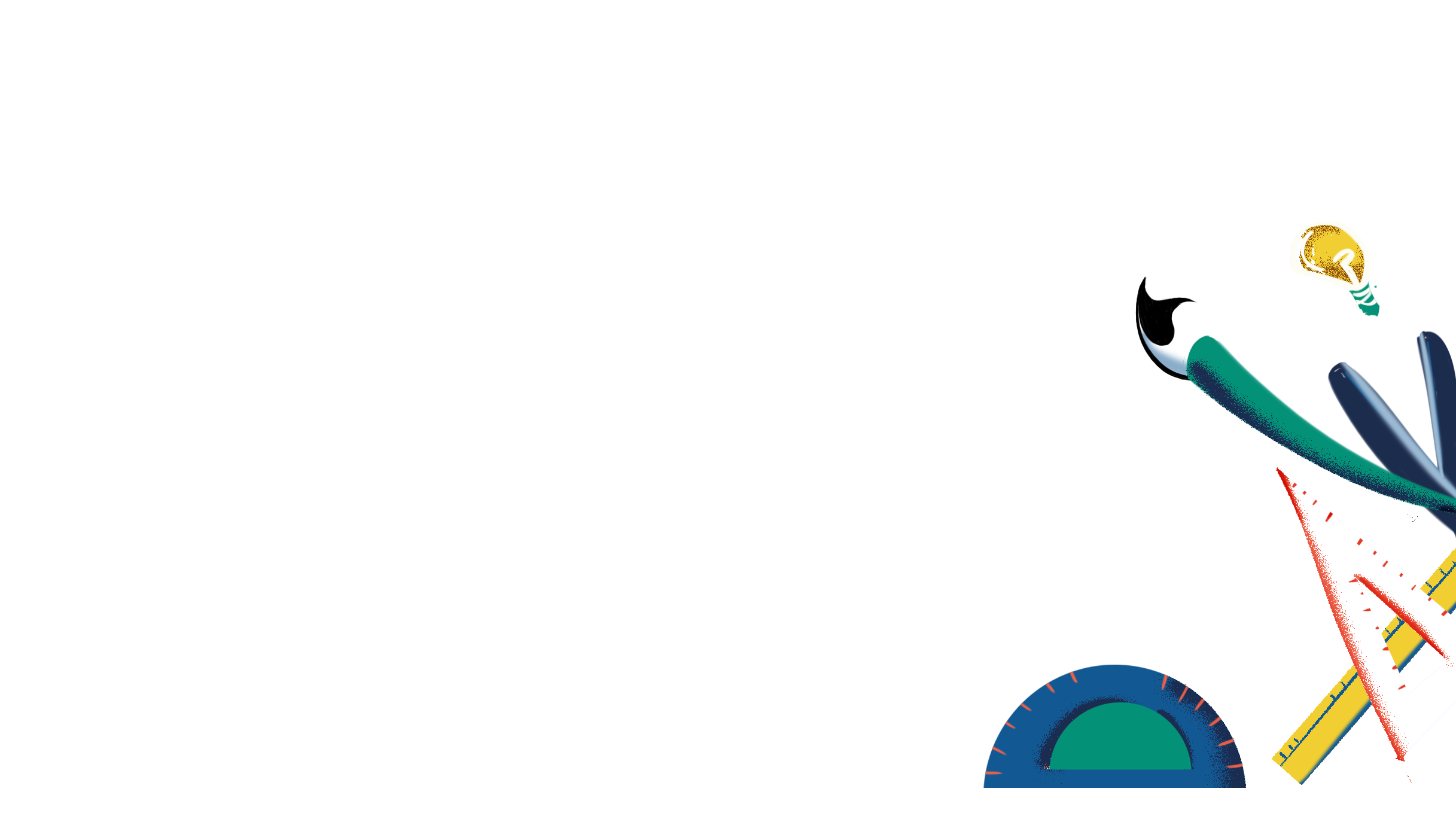 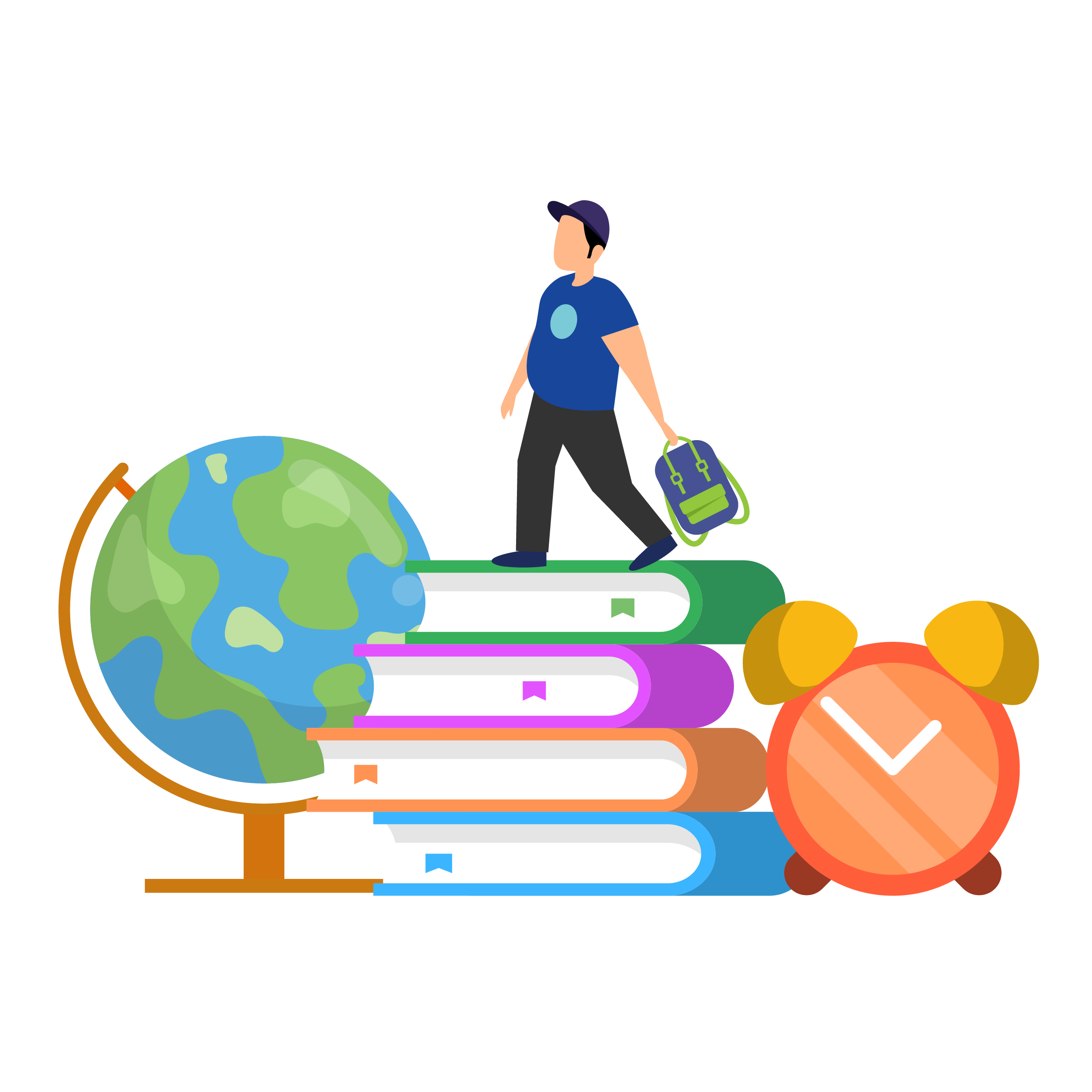 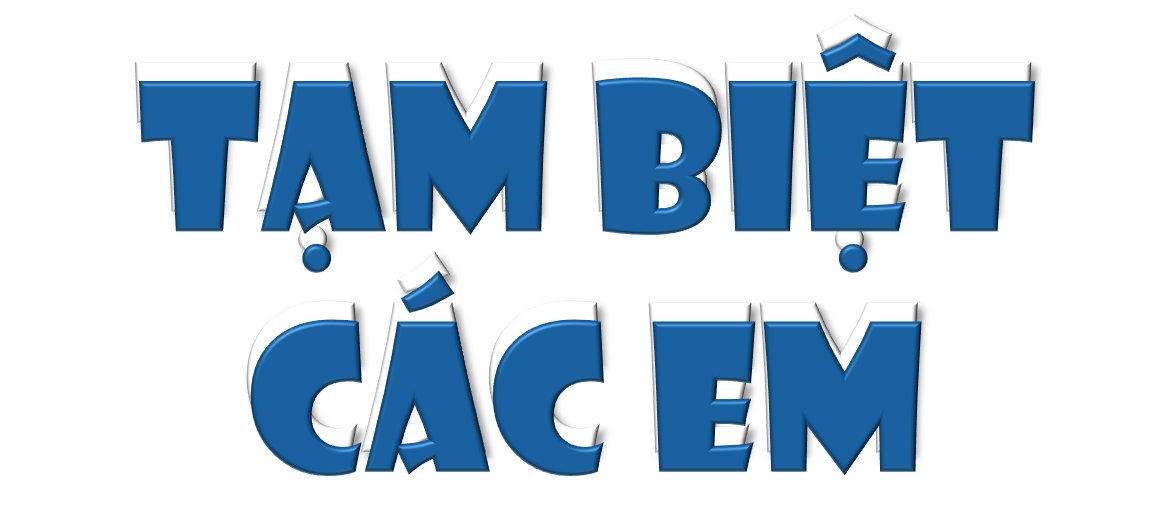